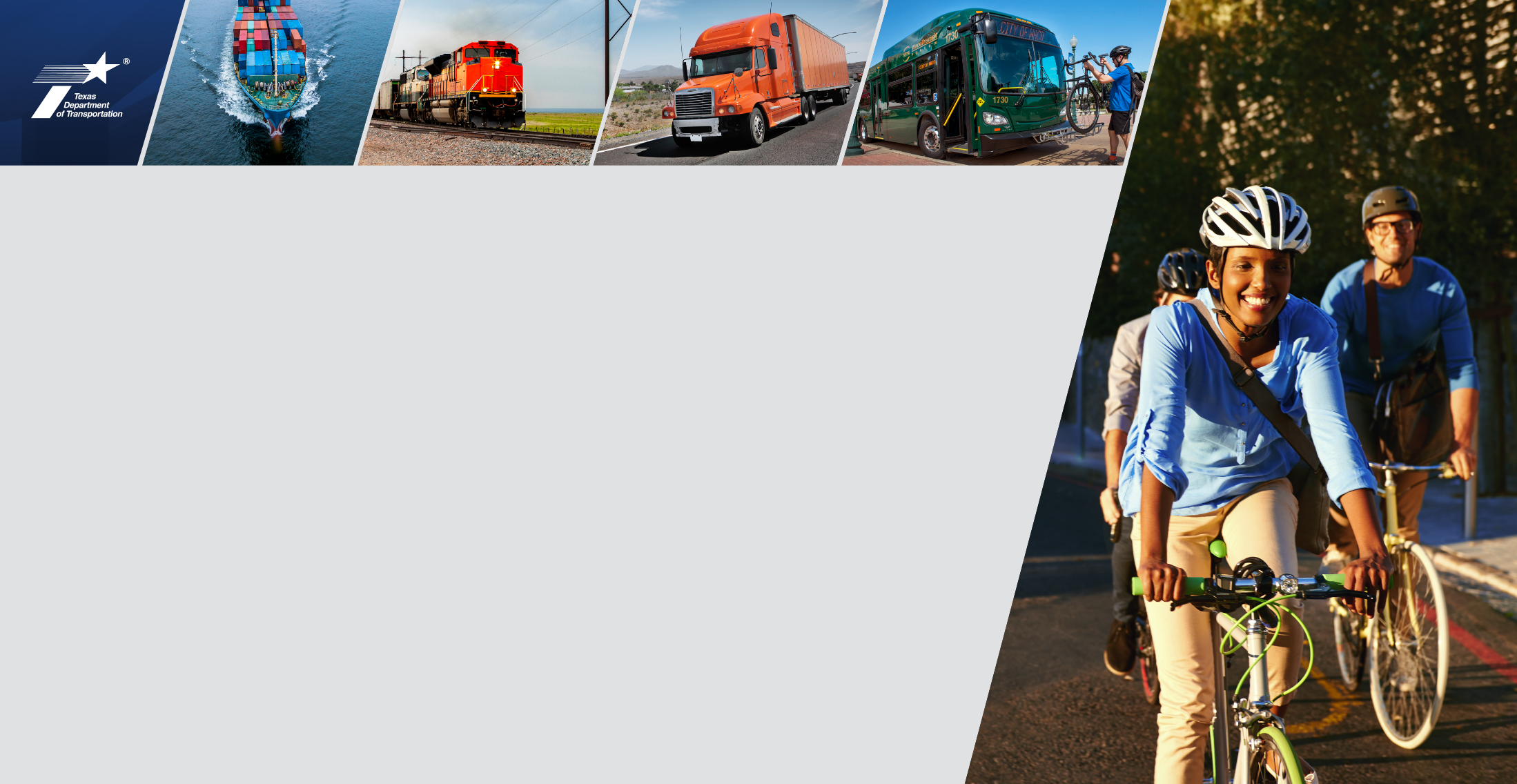 Texas Statewide Multimodal Transit Plan
Transit Forward
FEBRAUARY 22, 2024
Caroline A Mays, AICP
Director of Planning and Modal Programs
Presentation Overview
TxDOT’s Planning and Modal Programs
Texas Statewide Multimodal Transit Plan
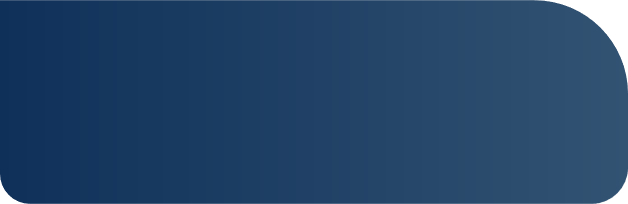 What, Why, and Why Now
Vision, Emphasis Areas, and Timeline
Existing Conditions and Trends
Public/Stakeholder Outreach and Engagement
Next Steps
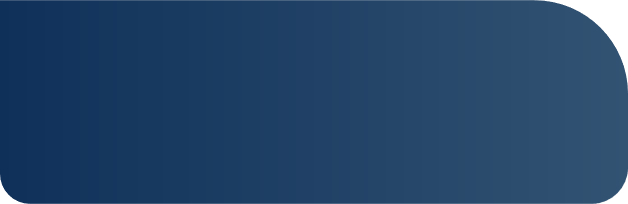 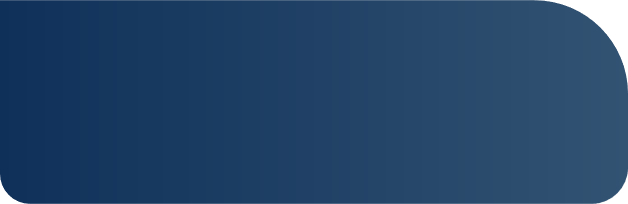 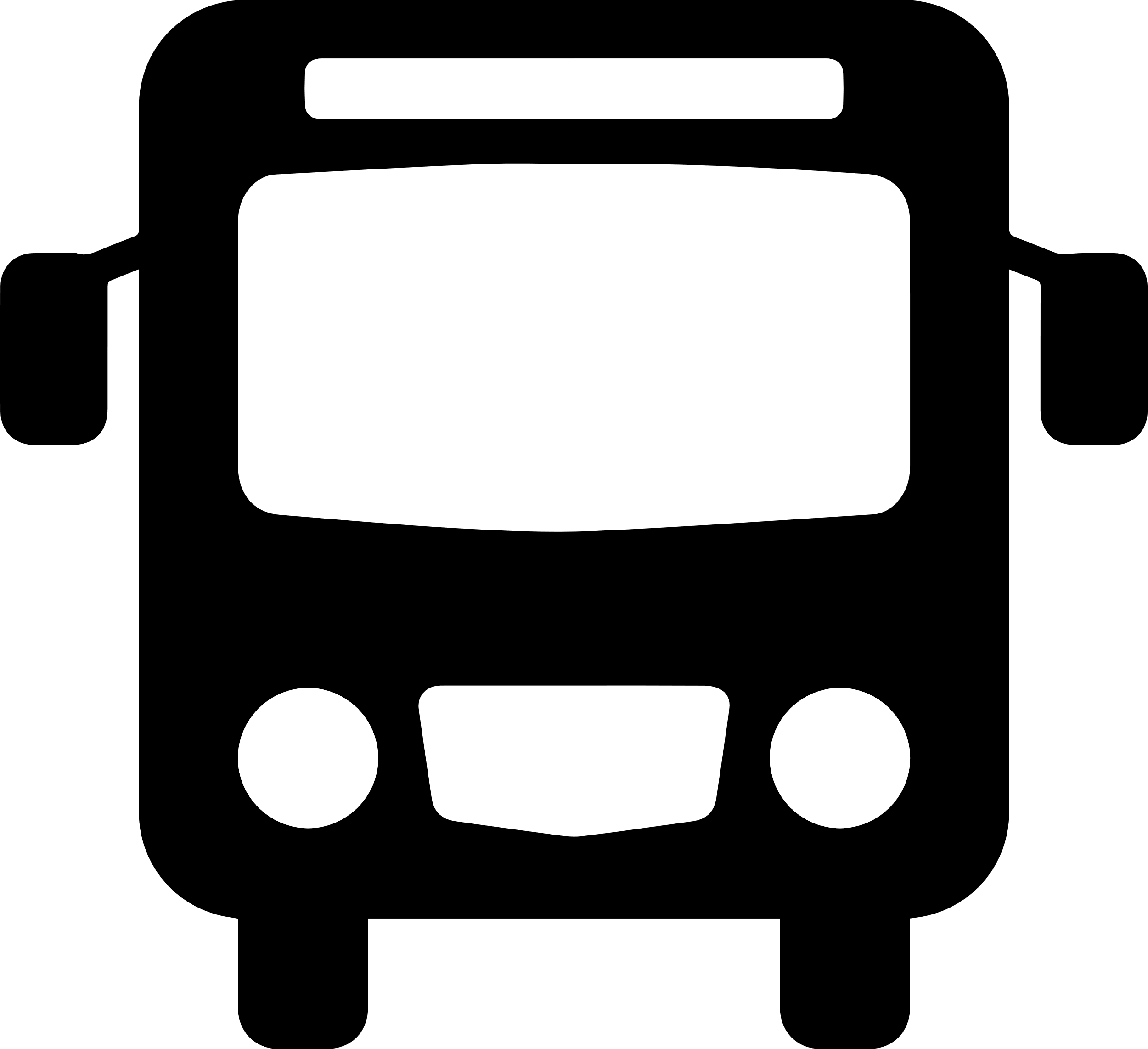 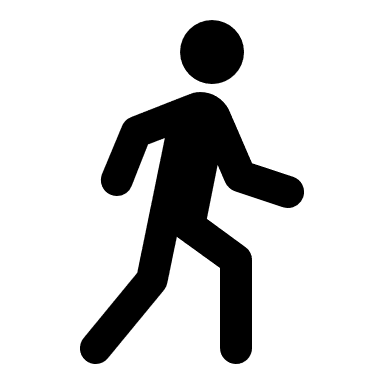 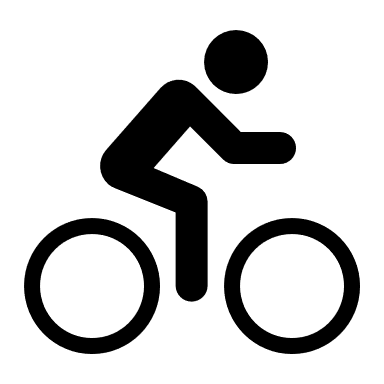 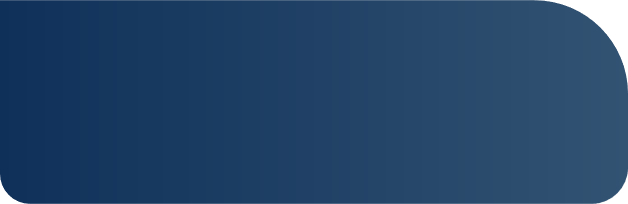 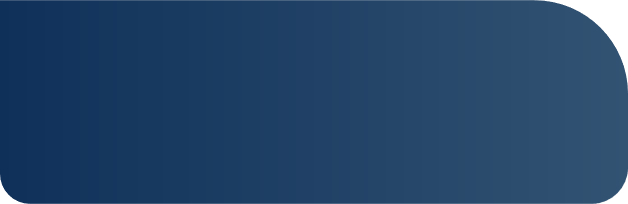 2
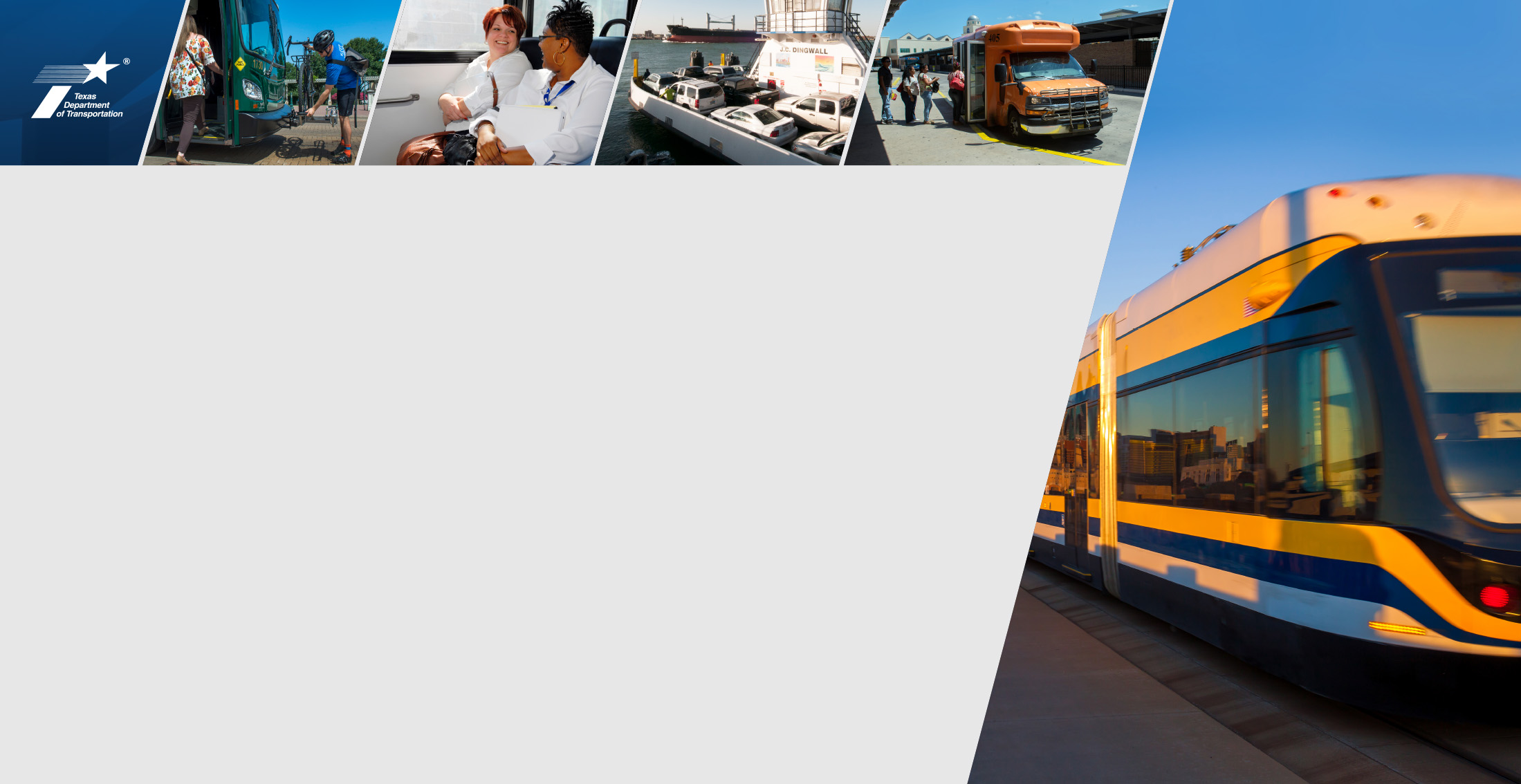 TxDOT’s Planning and Modal Programs
TxDOT’s Organizational Structure
Effective 11/17/2022
TRANSPORTATION COMMISSION
Compliance
Chief Audit & Compliance Officer
Internal Audit
Executive Director
Director General Counsel
Chief of Staff
Civil Rights
Deputy Executive Director Planning & Administration
Deputy Executive Director Program Delivery
Occupational Safety
Chief Engineer
Director  Communications & Customer Service
Director Strategy 
& Innovation
Government Affairs
Chief Administrative  Officer
Director Planning & Modal Programs
Director District  Operations
Director  Engineering & Safety Operations
Director Project  Development
Chief Information  Officer
Chief Financial Officer
Abilene
Bryan
Houston
Pharr
Information  Technology
Communications
Research &  Technology  Implementation
Contract Services
Aviation
Bridge
Alternative Delivery
Financial  Management
Amarillo
Childress
Laredo
San Angelo
Project Finance,  Debt & Strategic  Contracts
Travel  Information
Fleet Operations
Maritime
Construction
Design
Strategic Planning
Atlanta
Corpus Christi
Lubbock
San Antonio
Human Resources
Public  Transportation
Materials & Tests
Environmental Affairs
Toll Operations
Austin
Dallas
Lufkin
Tyler
Procurement
Traffic Safety
Professional  Engineering Proc. Services
Transportation Planning & Programming
Beaumont
El Paso
Odessa
Waco
Support Services
Right of Way
Rail
Brownwood
Fort Worth
Paris
Wichita Falls
Transportation  Programs
Yoakum
4
Overview of TxDOT’s Planning and Modal Programs
Core Functions
Multimodal Planning & Programming
Project Development
Federal & State Requirements
Funding & Grants Management
Advisory Committees
Stakeholder Engagement
Data & Performance Management
TxDOT District Support
TxDOT Division Support
TxDOT Administration & Commission Support
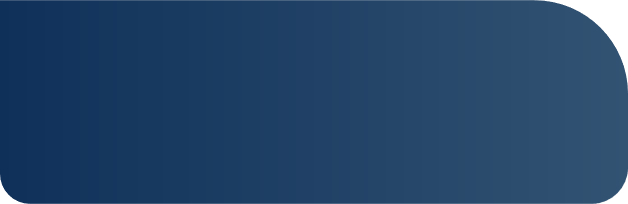 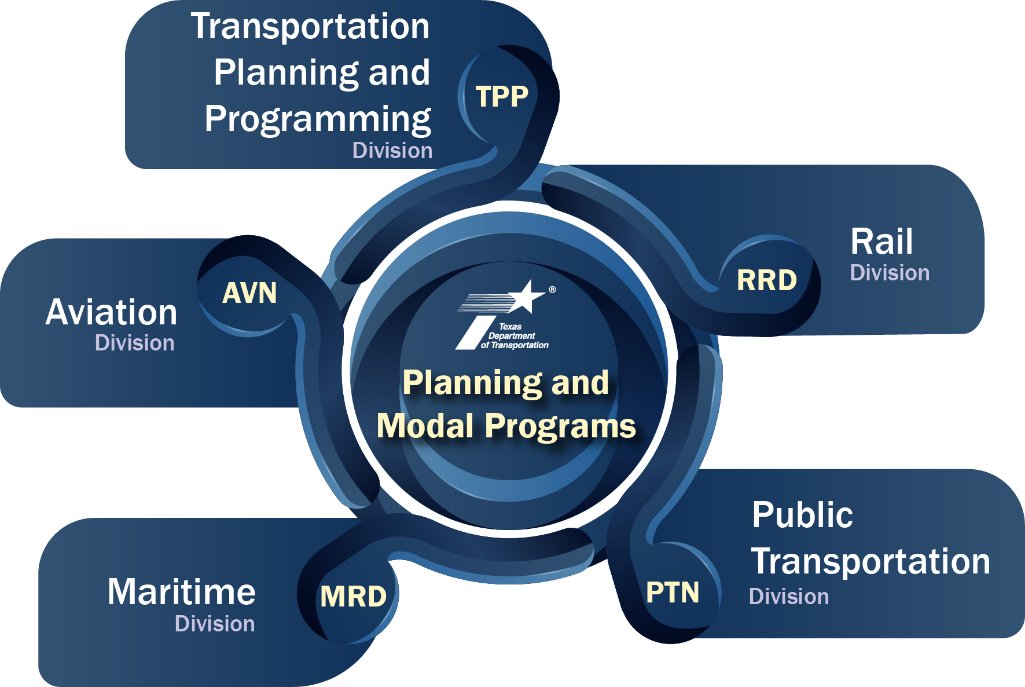 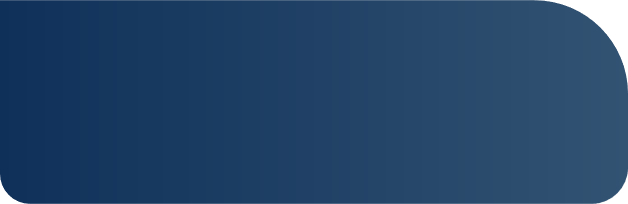 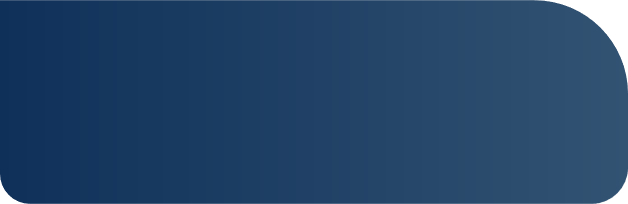 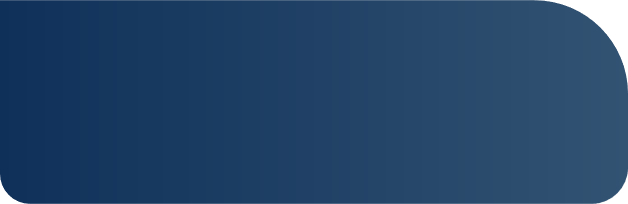 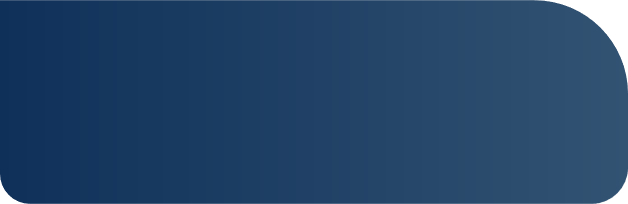 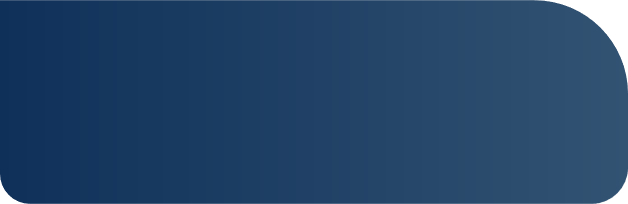 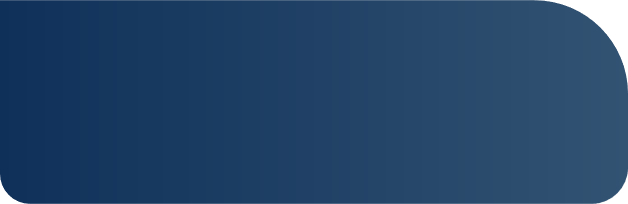 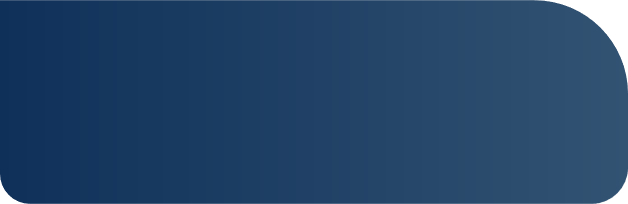 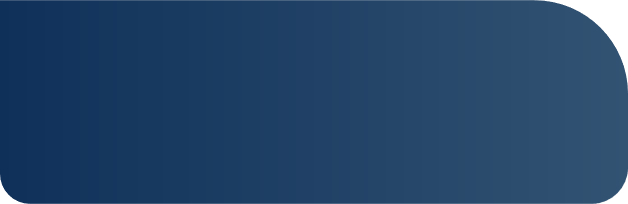 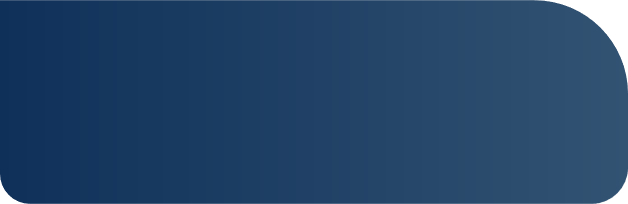 Image by Freepik
5
Multimodal Transportation Planning and Programs at TxDOT
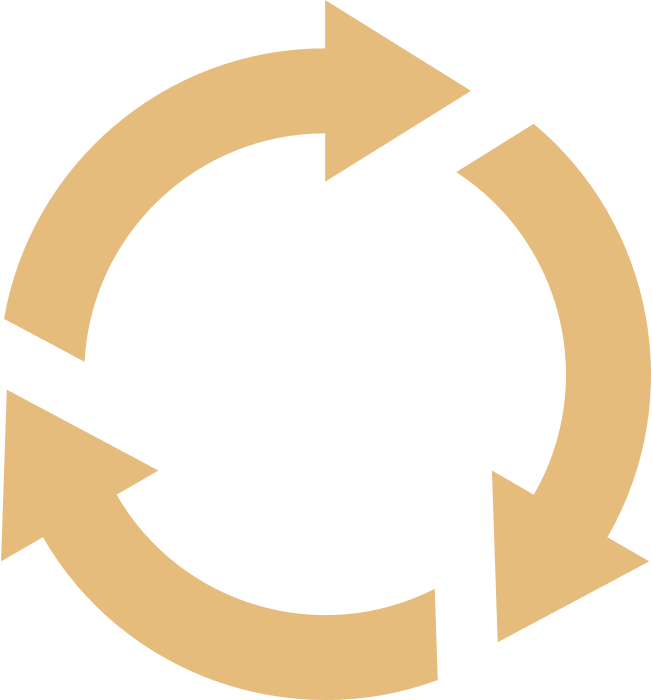 10-yr. UTP & 4-yr. STIP
Agency Strategic Plan
CONNECTING TEXAS 2050
Statewide Long-Range Transportation Plan
Texas Multimodal Goods Movement Plans
Texas Multimodal People Movement Plans
Texas Freight Mobility Plan
Truck Parking Plans
Statewide Active Transportation Plan
Freight Network Tech/Ops Plan
Statewide Multimodal Transit Plan
Texas Port Mission Plan
Texas EV Infrastructure Plan
Connected / Autonomous Transportation Plan
Transportation Asset Management Plan
TX-MX Border Transportation Master Plan
Metropolitan Transportation Plans (MTPs)
Texas Airport System Plan
Texas Statewide Rail Plan
Corridor Plans and Studies
Statewide Resiliency Plan
Carbon Reduction Strategy
Enterprise Technology Plan
Stakeholder and Public Engagement
TxDOT Advisory Committees
Bike and Ped Advisory Committee
Port Authority Advisory Committee
Aviation Advisory Committee
CAV Taskforce`
TxDOT Administration
TxDOT Divisions
TxDOT Districts
MPOs and RPOs
Transportation Partners
Public
Other stakeholders
Statistically valid survey
Texas Freight Advisory Committee 
Border Trade Advisory Committee
I-27 Advisory Committee
Public Transportation Advisory Committee
6
People and Goods Cross-Cutting Plans
TxDOT Public Transportation Division – Eric Gleason, Director
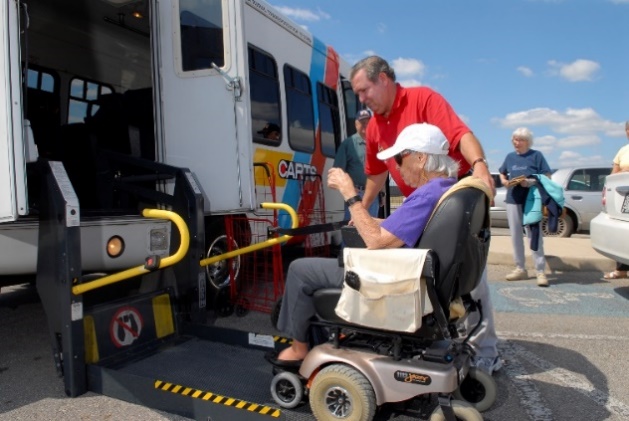 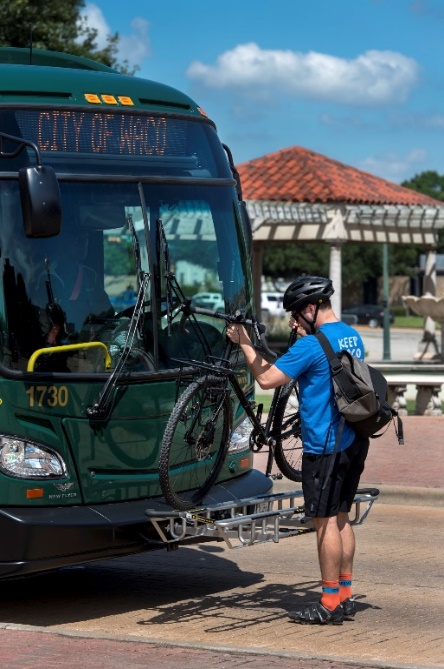 Statewide and Rural Transit Planning
Bicycle and Pedestrian Planning
Active Transportation Planning
Transportation Alternative Funding
Transit Grant Management and Administration
Bicycle & Pedestrian Advisory Committee (BPAC)
Public Transit Advisory Committee (PTAC)
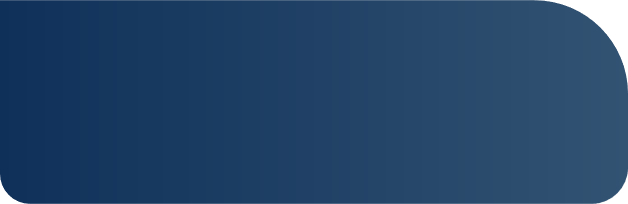 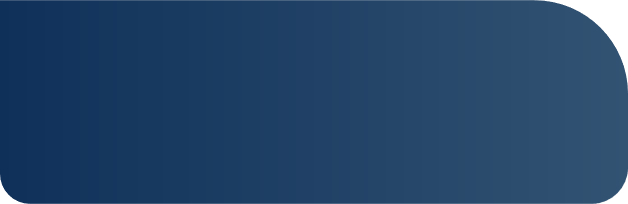 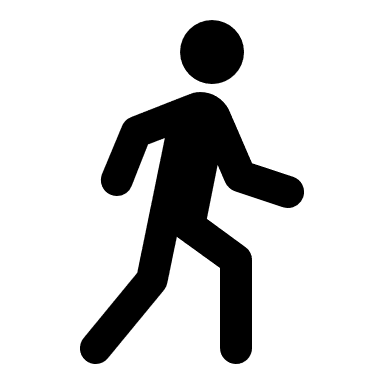 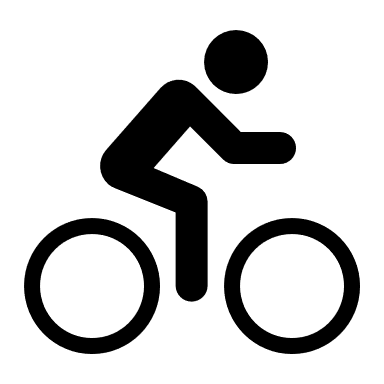 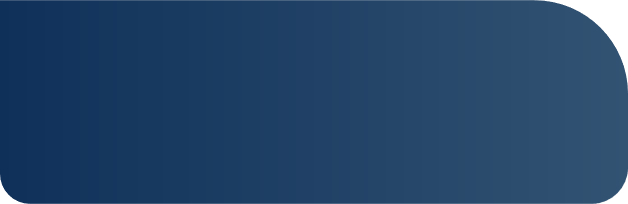 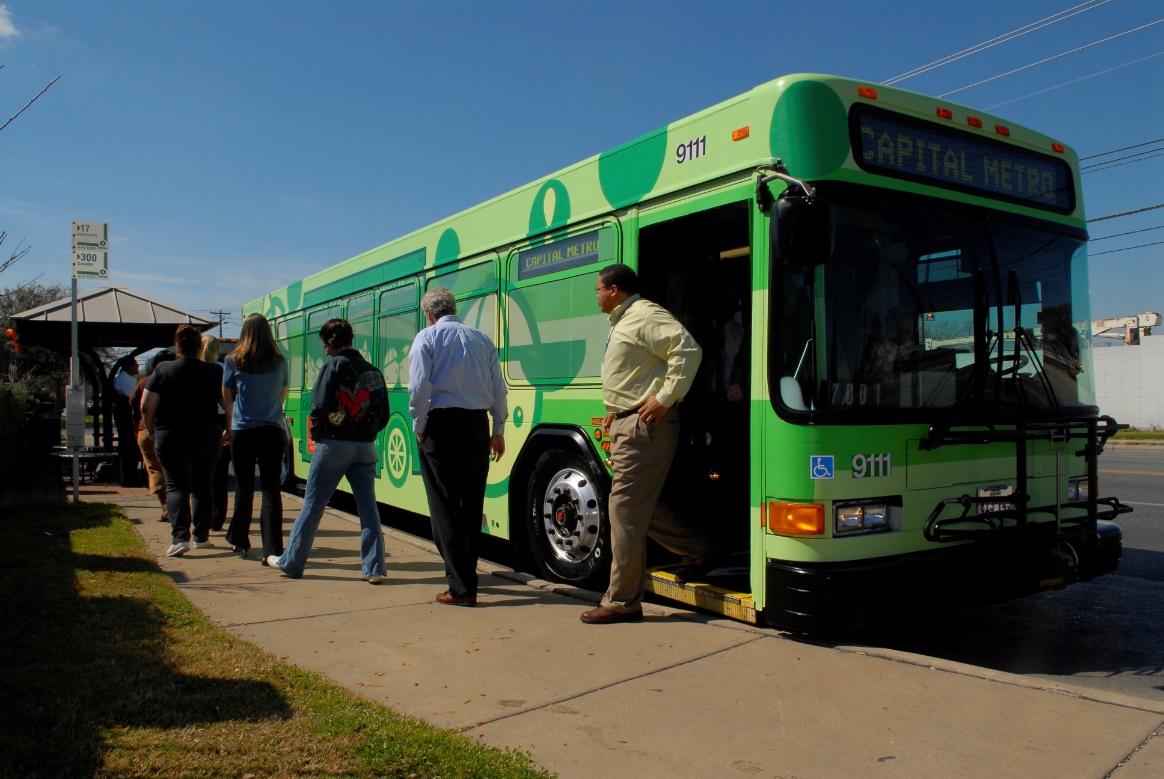 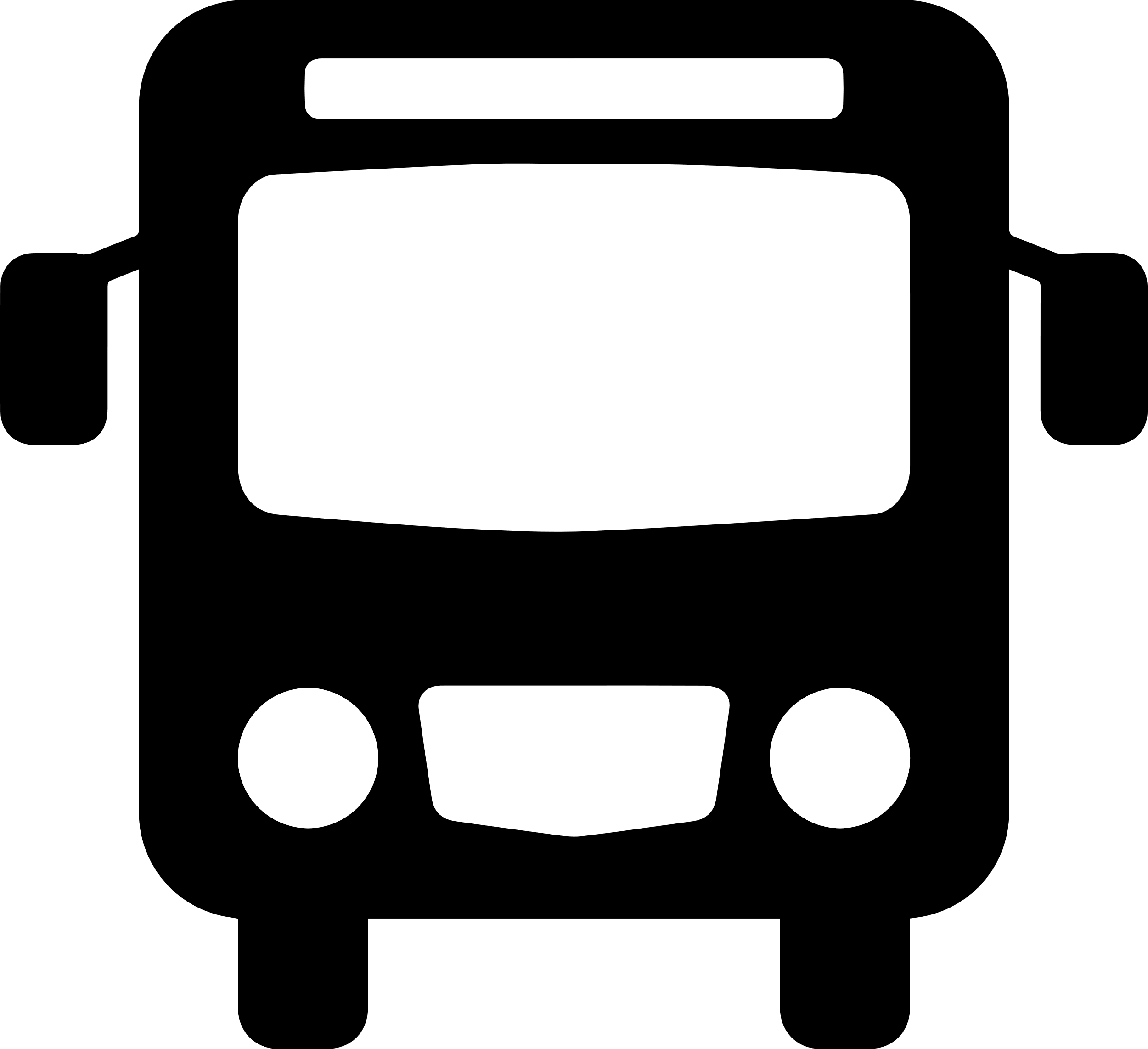 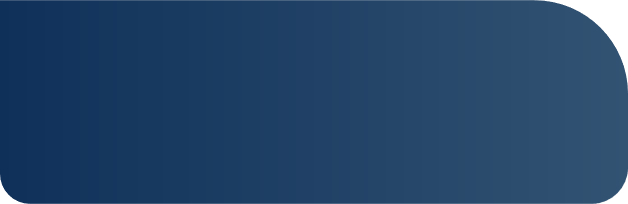 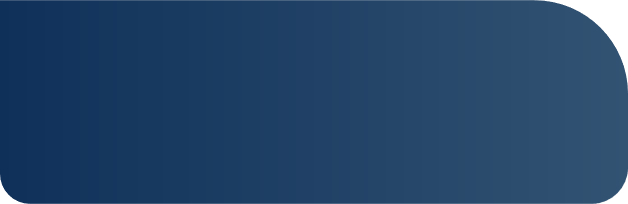 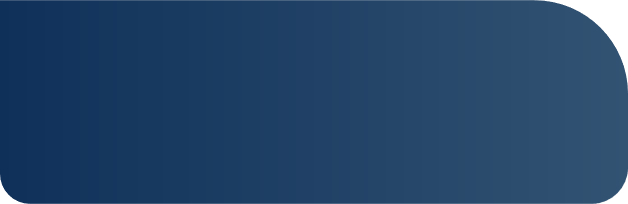 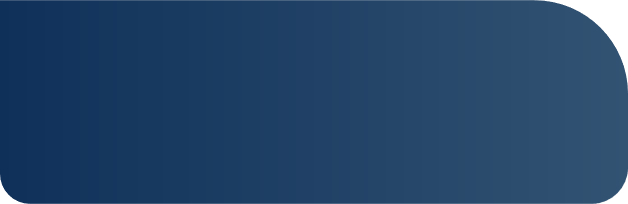 7
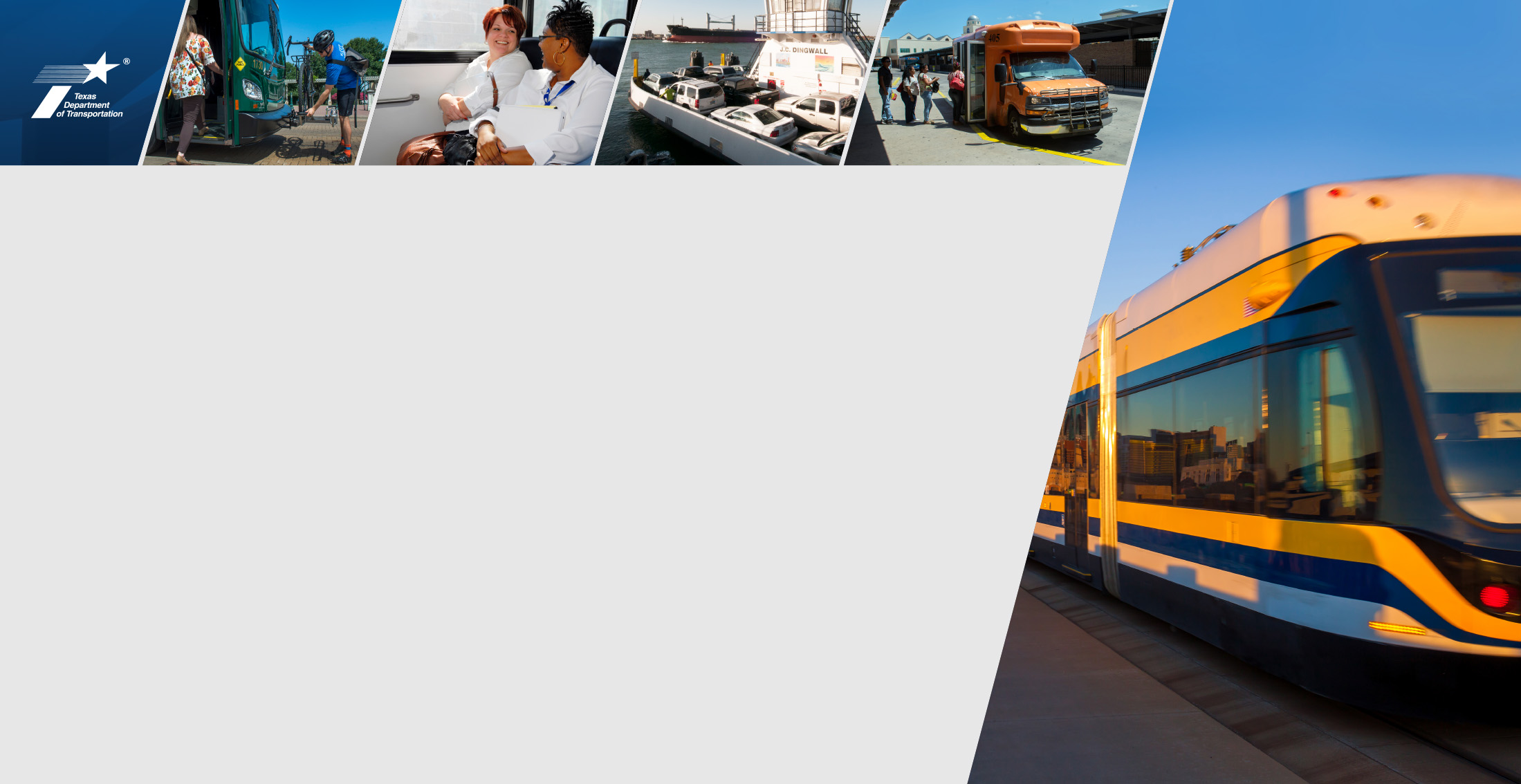 Texas Statewide Multimodal Transit Plan:What, Why, and Why Now
What is the Texas Statewide Multimodal Transit Plan?
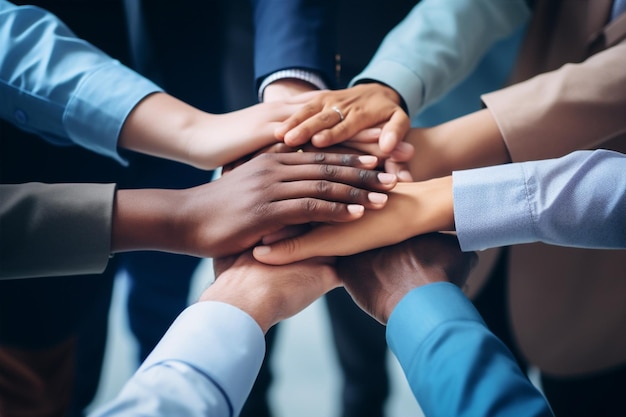 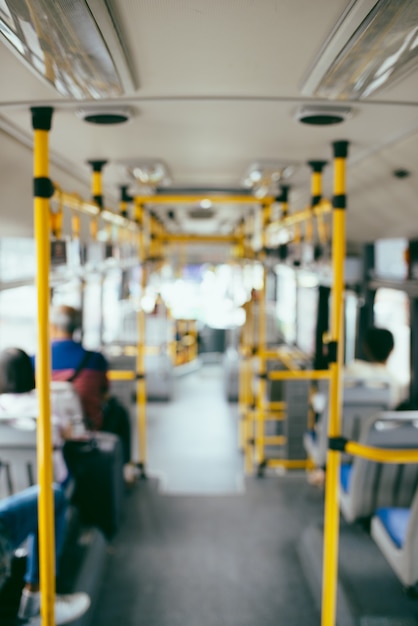 A Plan for Texas
Current and future transit needs, challenges, and opportunities
Strategies to support public transit
Framework for prioritizing transit investments
Stakeholder-driven and collaborative approach
Comprehensive outreach and engagement strategy
Builds upon existing local, regional, and statewide plans
Steering Committee and Working Groups
First Texas Statewide Long-Range Transit Plan
Image by Freepik
9
Texas Statewide Multimodal Transit Plan:  Why and Why Now?
Response to high level of interest from public
Texas’ population and economy are growing
Key component of Texas’ multimodal transportation network
Key to improve access, mobility, connectivity, safety, and congestion, as well as support economic development
Align with other long-range plans
Connecting Texas 2050
Statewide Active Transportation Plan
Texas Rail Plan
Capitalize on historic levels of investments in transportation
Support regional and local agency transportation plans and priorities
10
Texas’ Population is Projected to Grow (2020-2060)
44.4 M
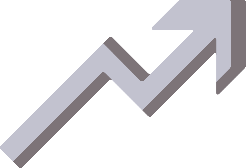 2060
Census Information
Projections - V2022 (2010-2020 - 1.0 Migration Rate)
21% increase
36.8 M
2040
36.8 M
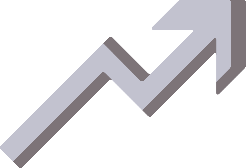 2040
26% increase
29.1 M
2020
29.1 M
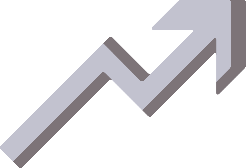 2020
16% increase
25.1 M
2010
SOURCE: Texas Demographic Center, Vintage 2022 and 2018 Population Projections
11
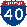 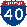 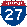 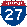 Texas Population Projection (2020 – 2060)
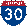 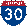 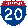 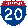 Population is Projected to Grow in and Around Urban Areas
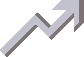 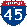 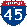 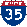 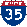 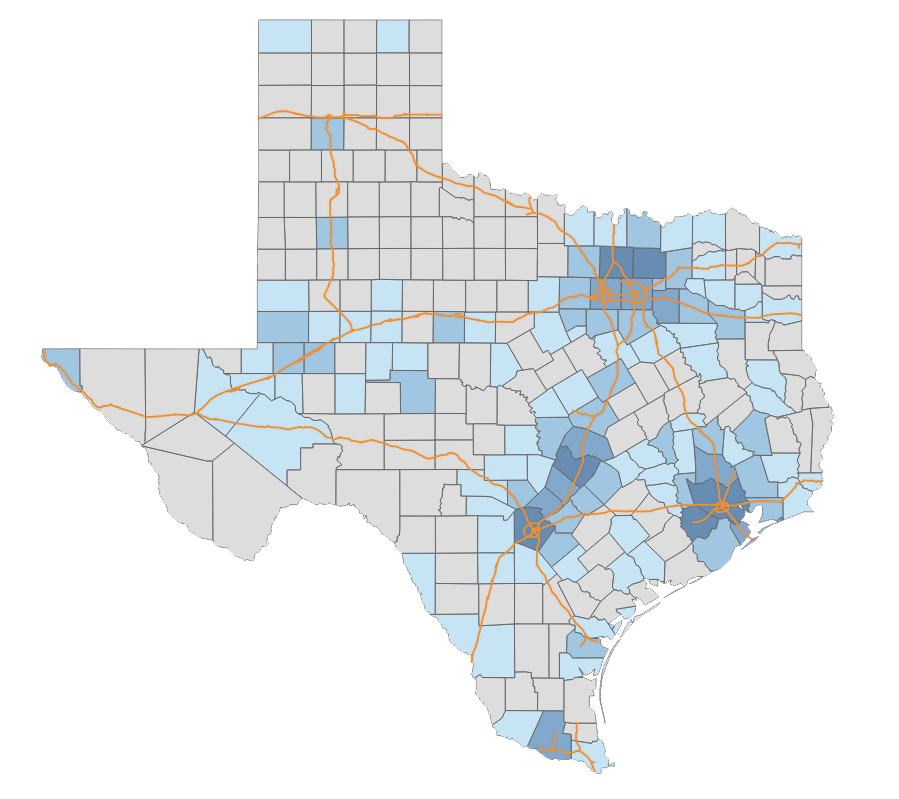 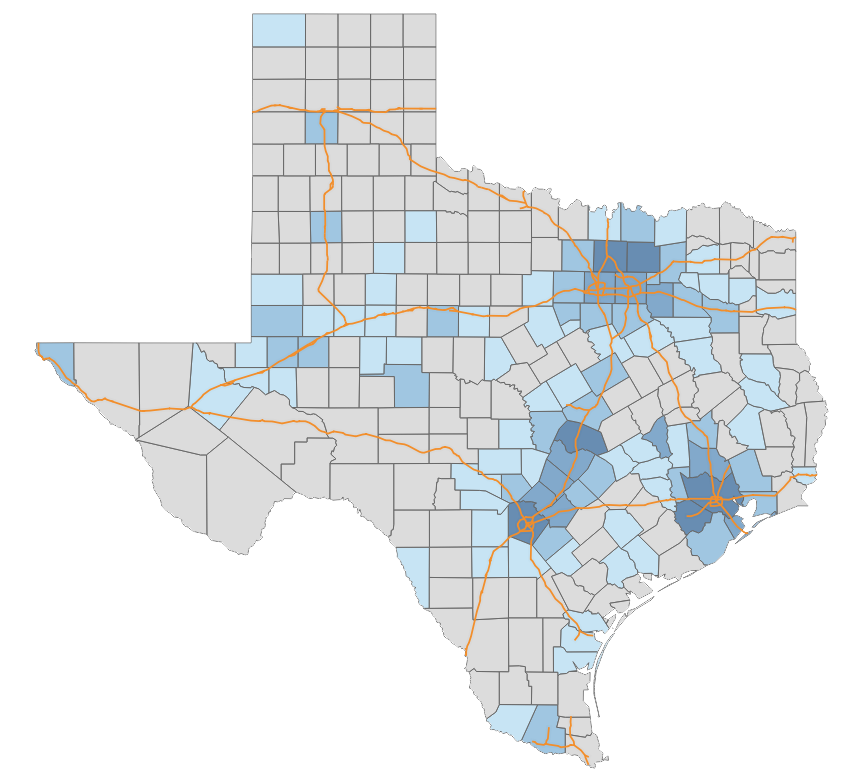 2020 – 2060
2020 – 2040
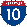 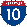 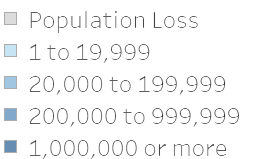 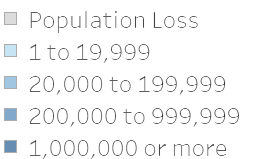 Population Loss
Population Loss
1 to 9,999
1 to 19,999
10,000 to 99,999
20,000 to 199,999
100,000 to 499,999
200,000 to 999,999
500,000 or more
1,000,000 or more
Data source: Texas Demographic Center data projections. Vintage 2022 Population Projection - using the migration rates between 2010-2020
12
Texas Population Growth: Top Counties (2021 - 2022 )
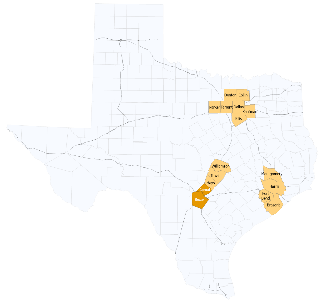 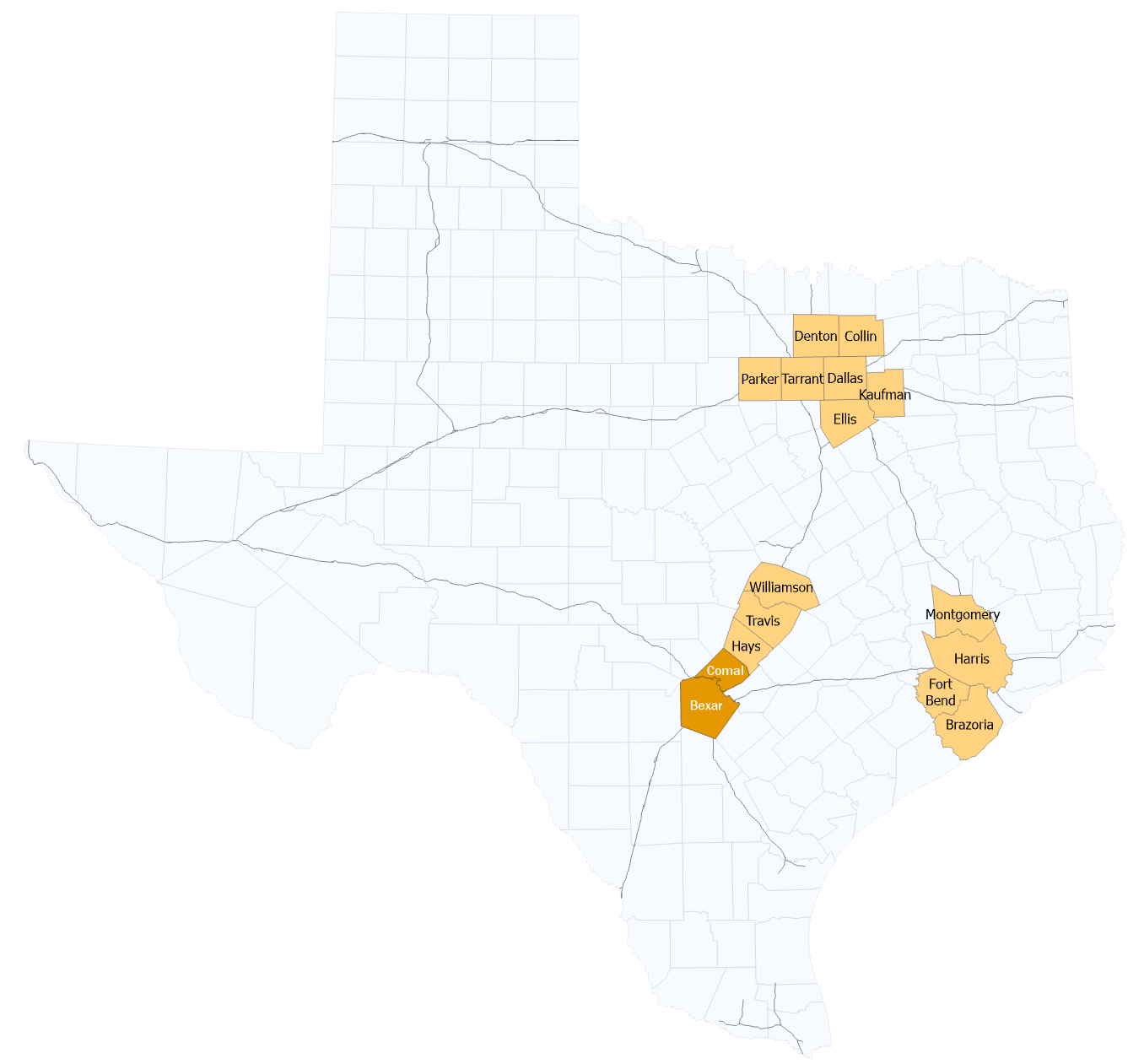 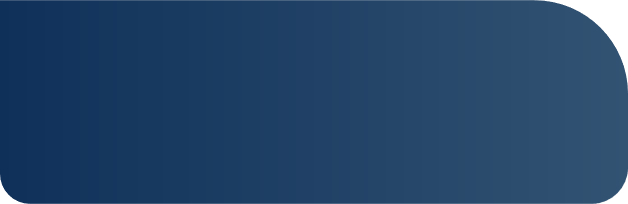 Highest population growth in Harris, Collin, Denton, Fort Bend, and Bexar.
Source: US Census  Bureau, 2022 Population Estimates
13
[Speaker Notes: Slide needs to be updated]
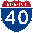 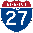 Texas Cities/Towns Population Growth (2021 to 2022)
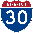 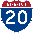 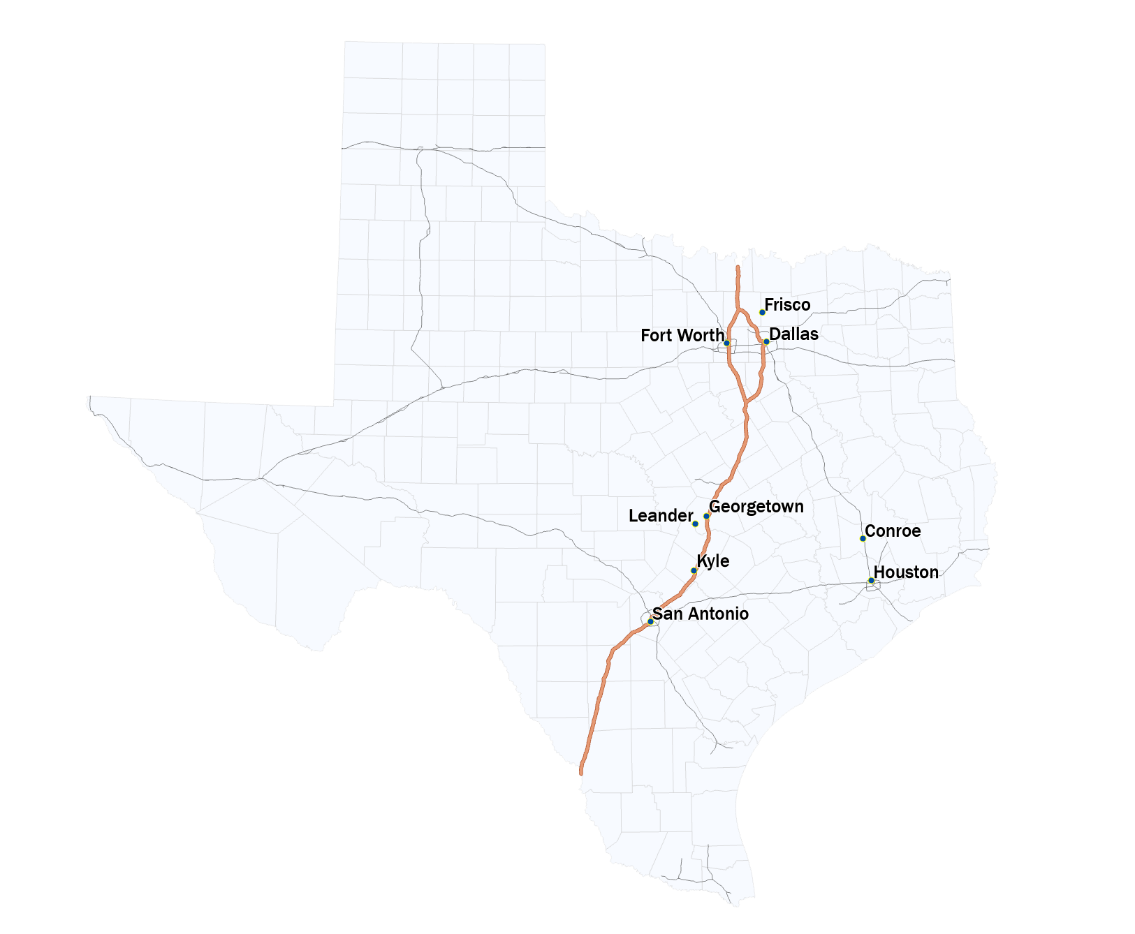 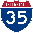 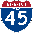 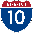 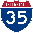 14
More People, More Cars, More Congestion ….
Within the four metropolitan areas- Fort Worth, Dallas, Houston, Austin, San Antonio
13B
Annual Cost 
Of Congestion
523M
Annual Hours 
of Delay
65%
State Population
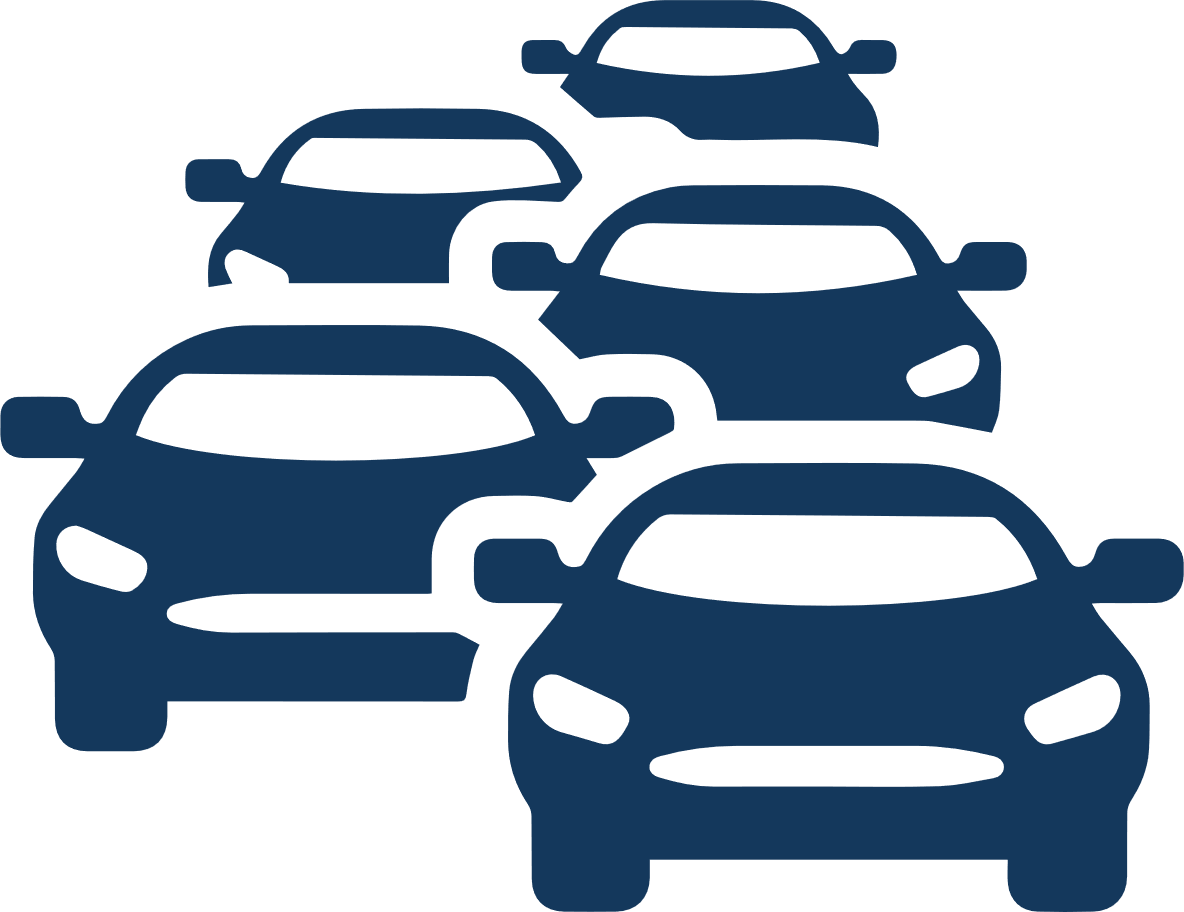 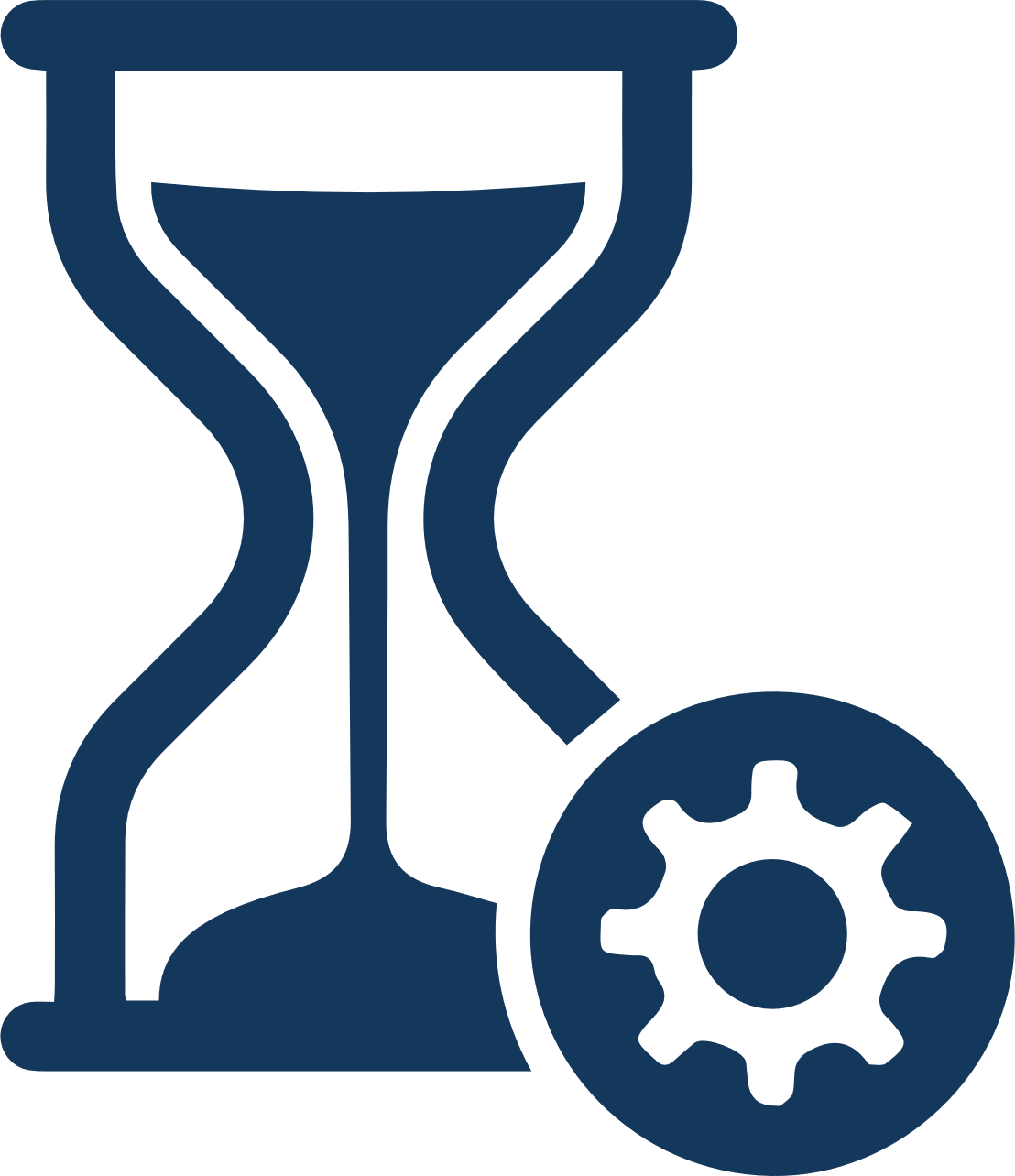 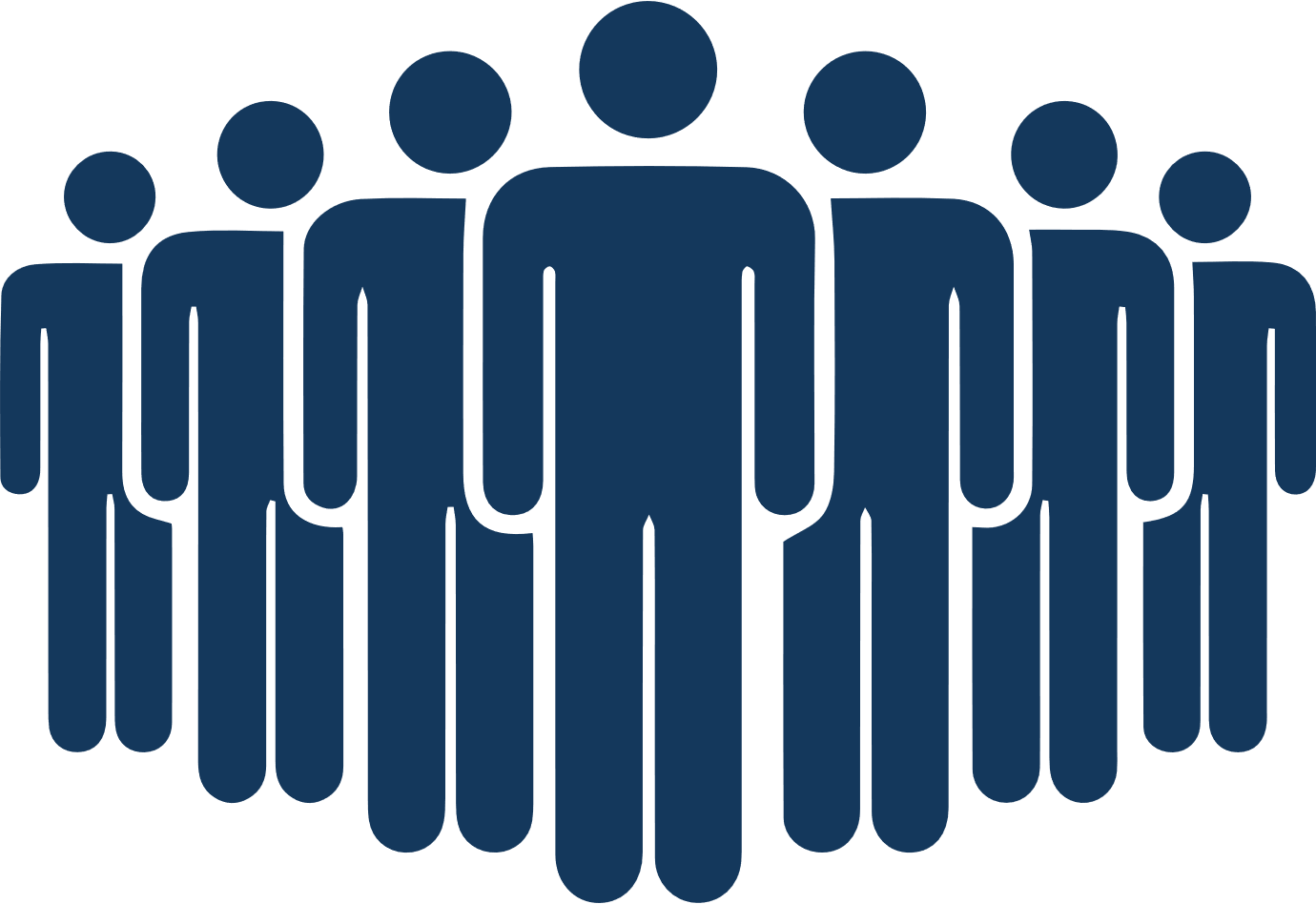 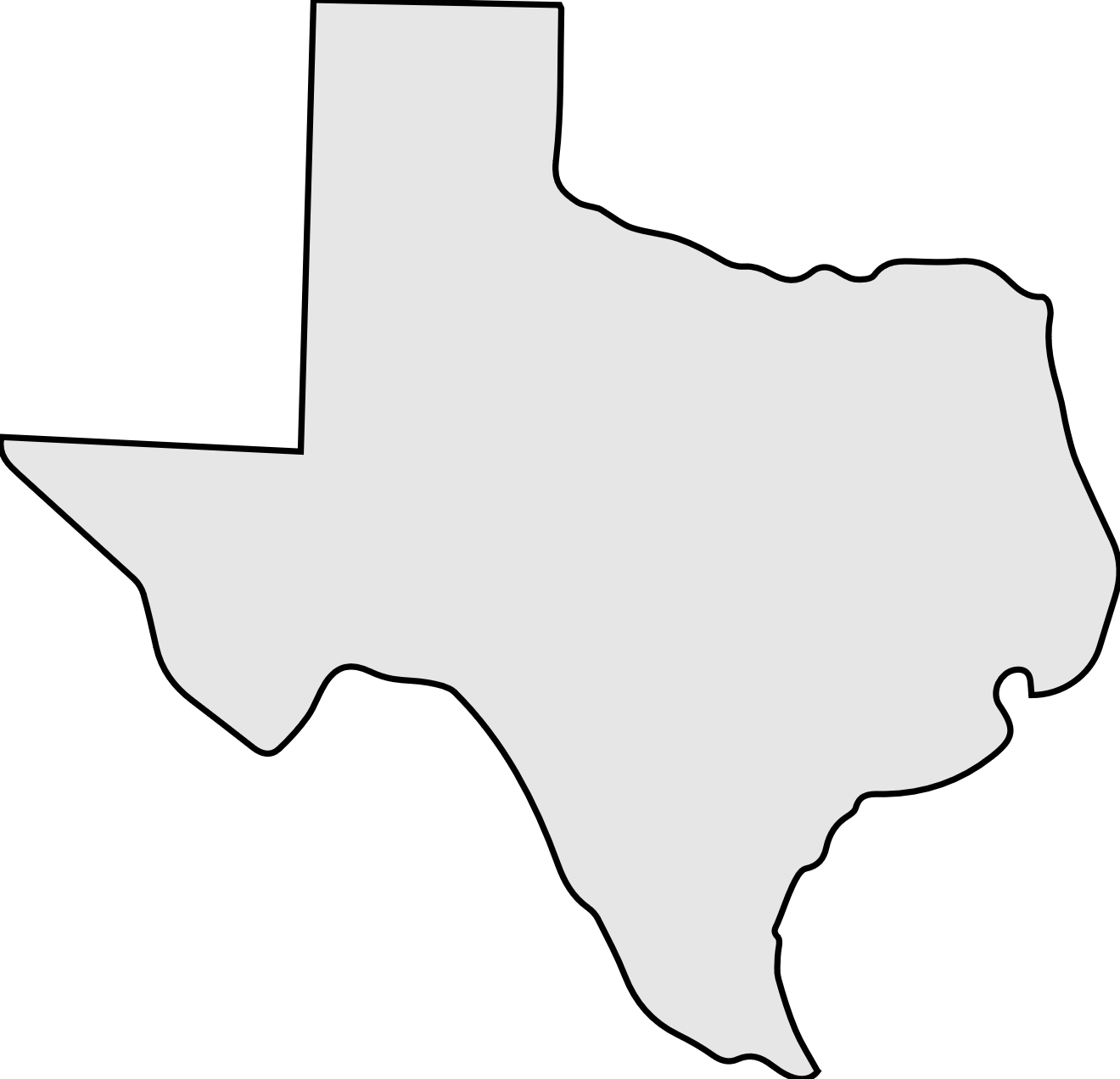 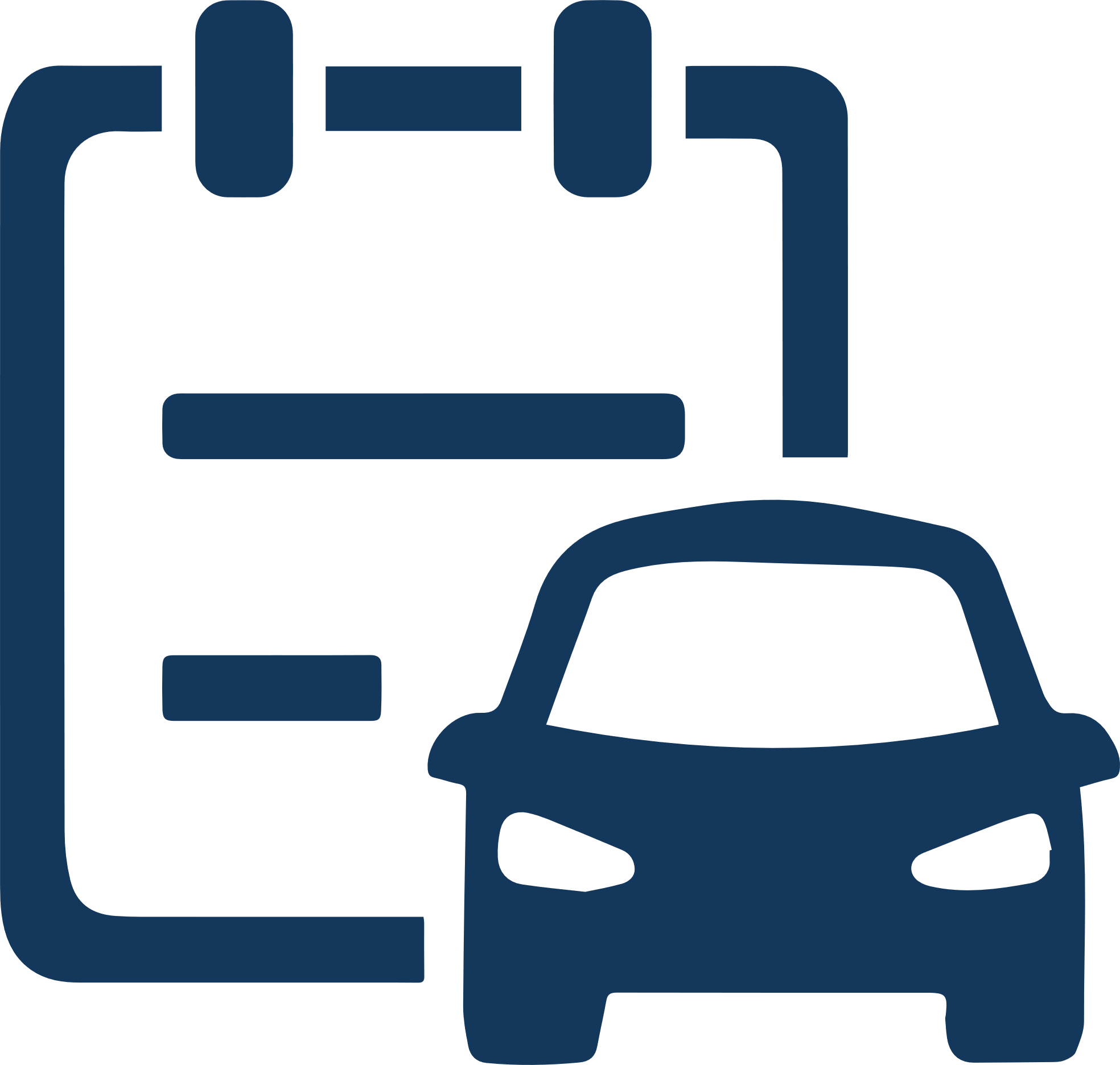 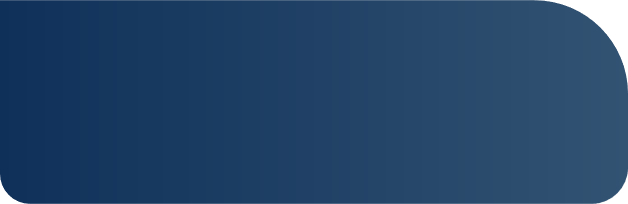 The number of registered vehicles in Texas has risen by 172 percent in the past four decadesIn that same period, highway capacity has increased by only 19 percent
SOURCE: 2022 Urban Mobility Scorecard, Texas A&M Transportation Institute.
15
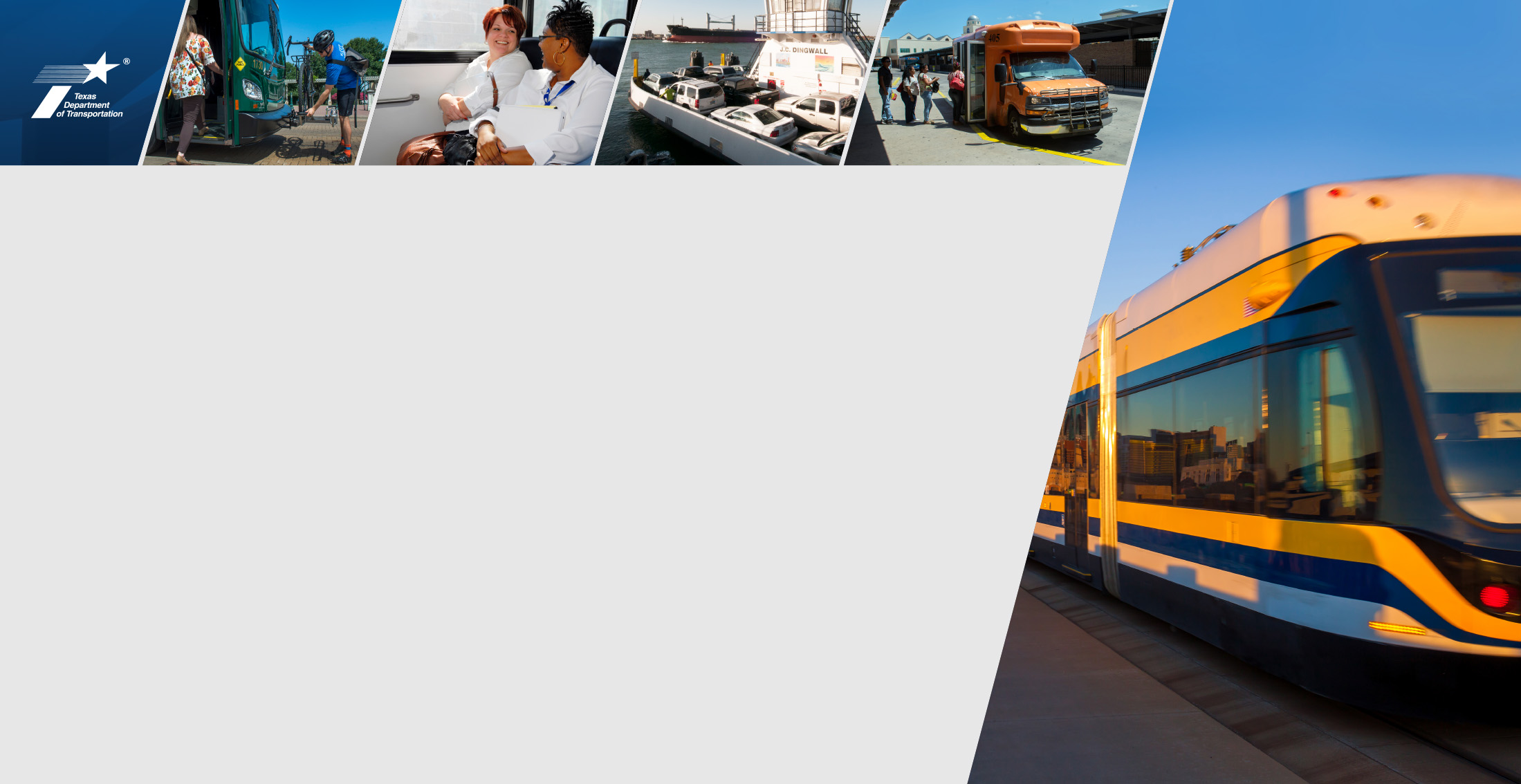 Texas Statewide Multimodal Transit Plan:Vision, Emphasis Areas, and Timeline
Texas Statewide Multimodal Transit Plan Vision
The Statewide Multimodal Transit Plan will identify actions necessary to increase mobility and connectivity options for all Texans, support economic development, and address congestion in regional and intercity corridors through 2050. It will be inclusive of all current and emerging forms of public transportation, supporting technologies, and intersection with other modes.
Vision Statement
17
[Speaker Notes: Against this Background, TxDOT is embarking on the development of the Statewide Multimodal Transit Plan.]
Texas Statewide Multimodal Transit Plan:  Emphasis Areas
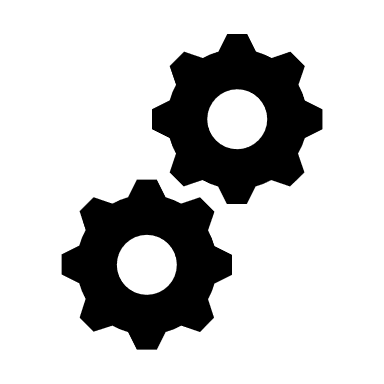 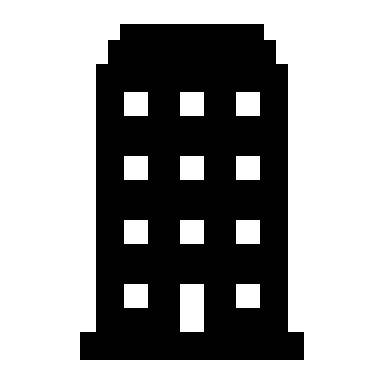 Growth & Urbanization
Service Development
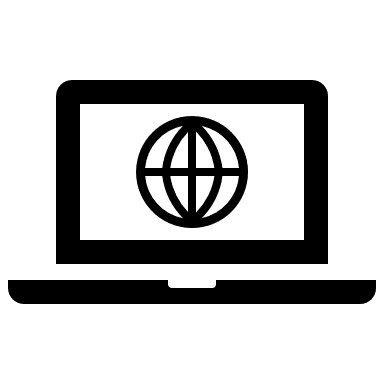 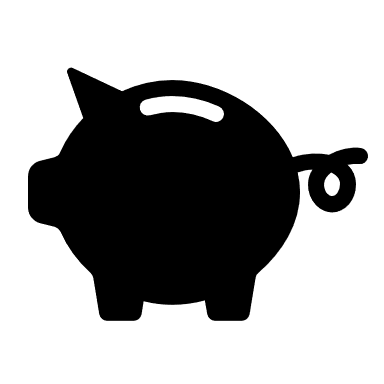 Transit Financing
Technology Advancement
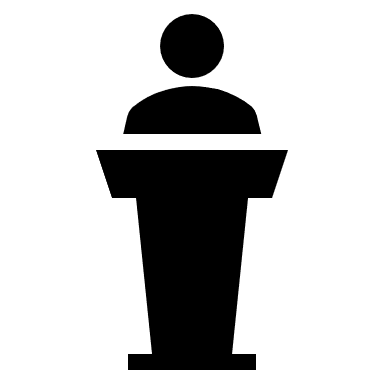 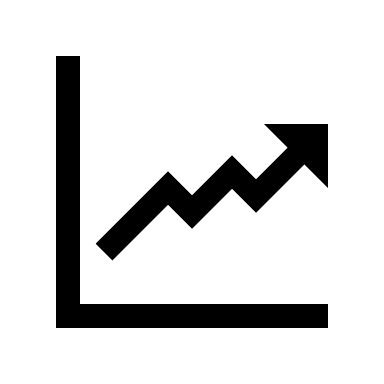 Transit Markets
Making the Case for Transit
18
Texas Statewide Multimodal Transit Plan: Development Timeline
Ongoing collaboration with Steering Committee, working groups, transit agencies, other stakeholders, and the public
Stakeholder and Public Engagement
Existing Conditions and Trends Analysis
Opportunities and Gaps;
Service & Capital Needs
Funding, Financial, and Policy
Strategic Priorities & Investments; Implementation Framework
Project Kick-Off
Plan Adoption
2025
2023
2024
Fall Outreach Campaign
Working Groups
Formal Comment Period
Spring Outreach Campaign
Ongoing alignment with Connecting Texas 2050 and other related statewide plans
19
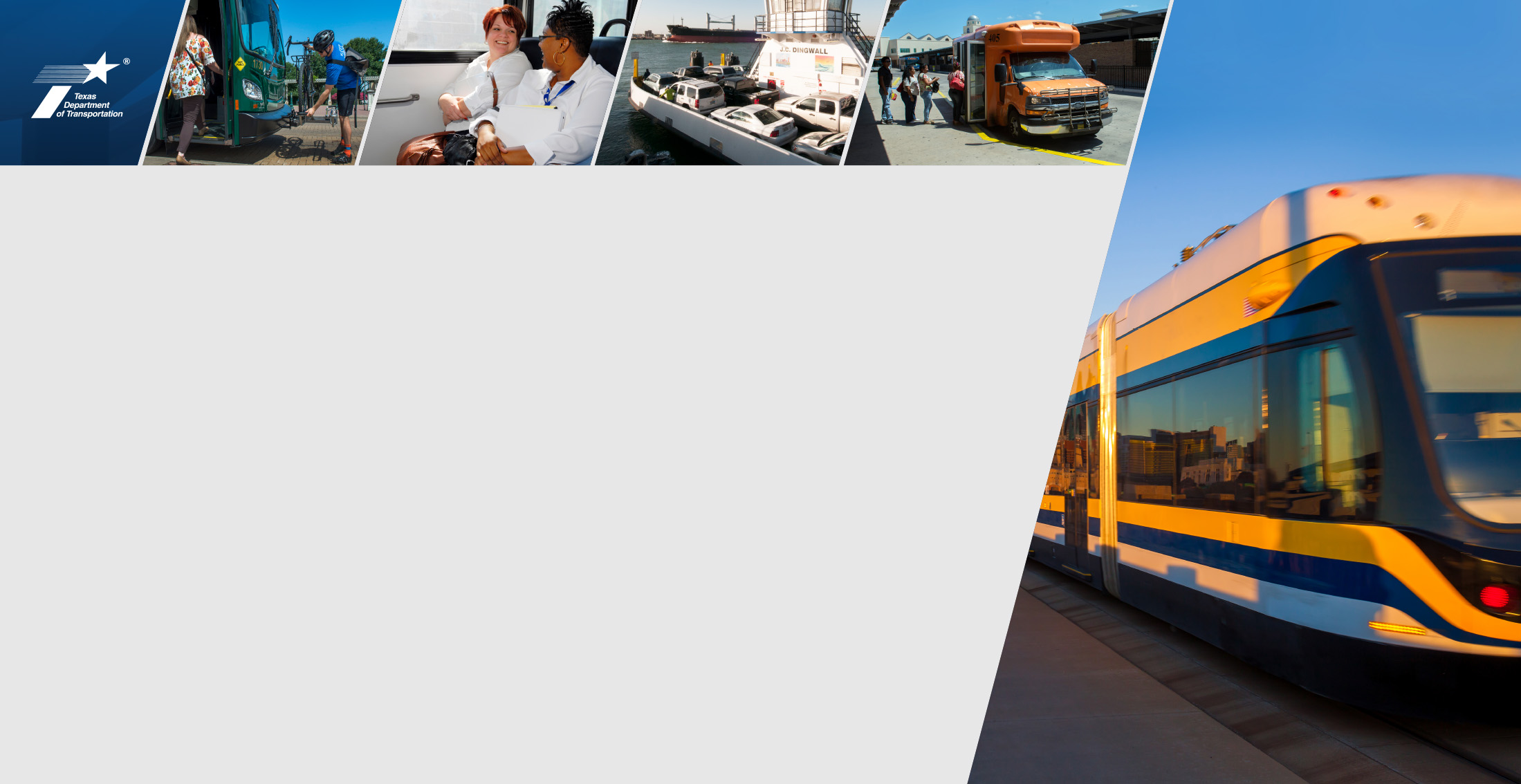 Texas Statewide Multimodal Transit Plan:Existing Conditions and Trends
Current Transit System in Texas
MTAs, State Funded Urban and Rural Transit Districts (January 2024)
77 transit agencies
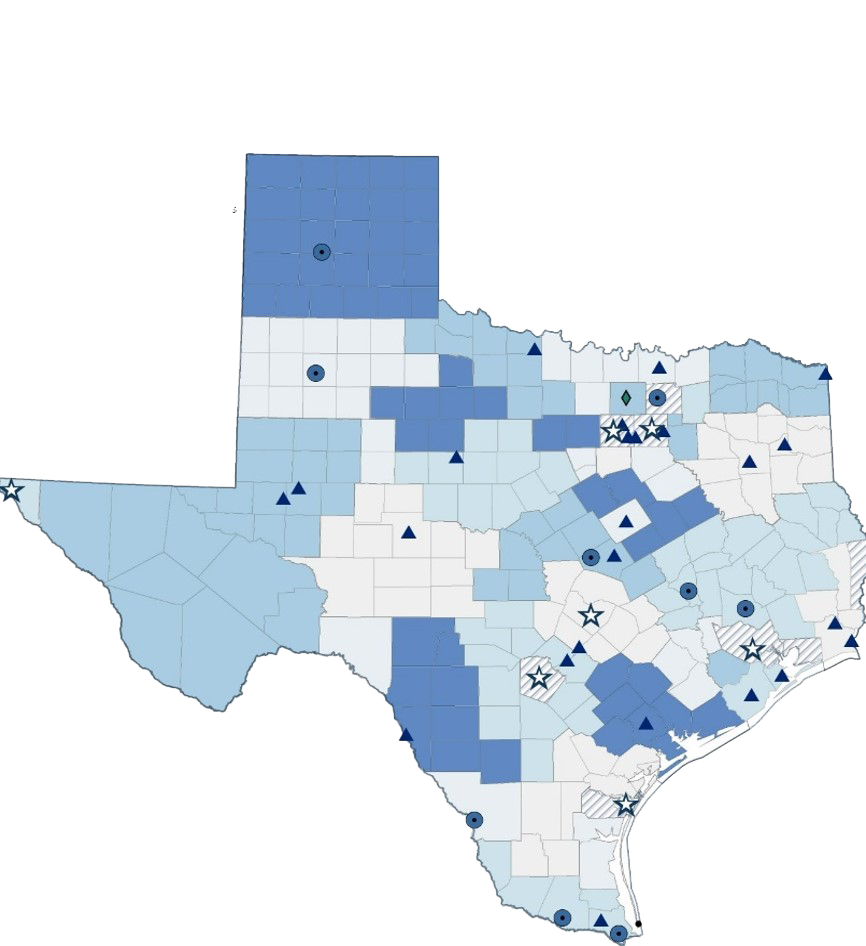 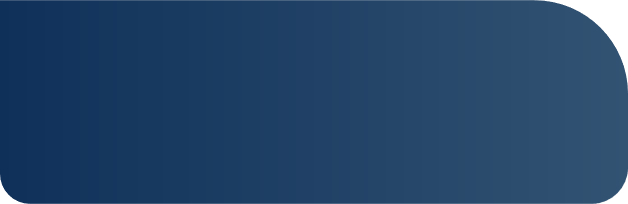 8 metropolitan transit authorities
9 large urban transit districts
24 small urban transit districts
36 rural transit districts
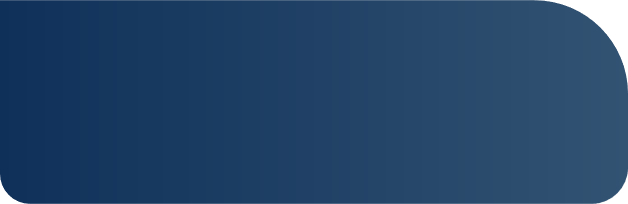 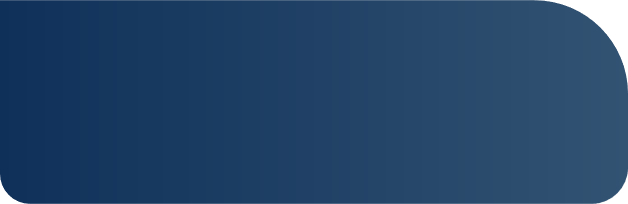 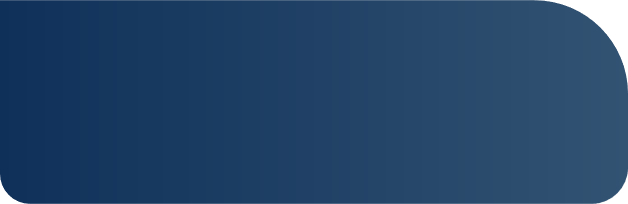 Over 99% of Texas’ counties have transit access
Transit system serves 275 million riders/year
Cities served by metropolitan transit authorities
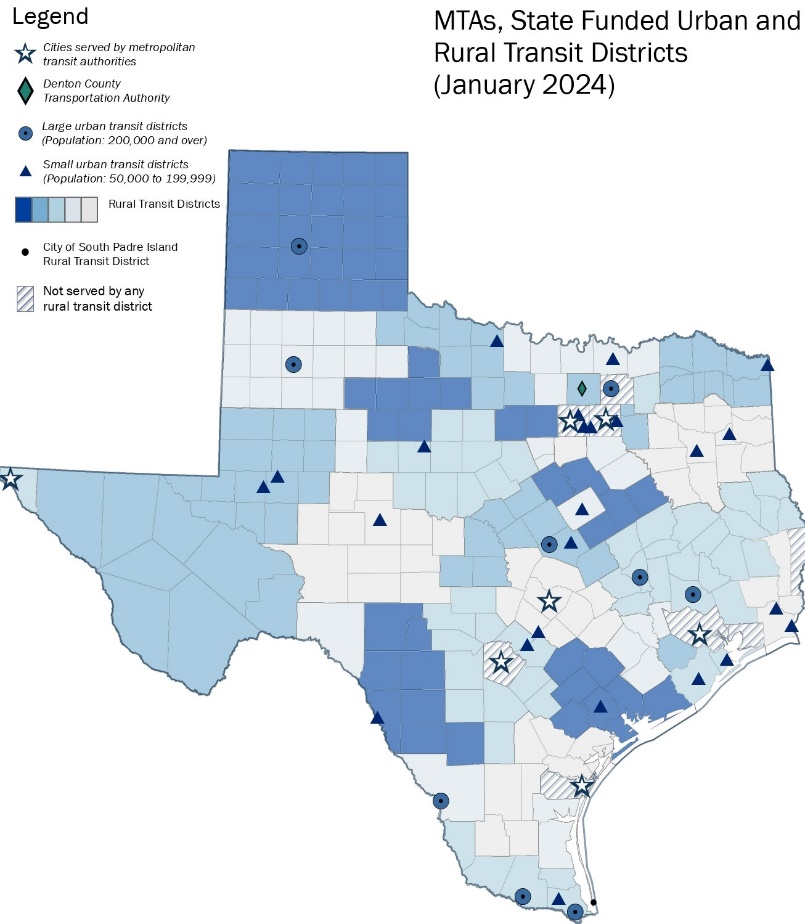 Denton County Transportation Authority
Invested $195 million in State and Federal funding (2023)
Large urban transit districts (Population: 200,000 and over)
Small urban transit districts (Population: 50,000 to 199,999)
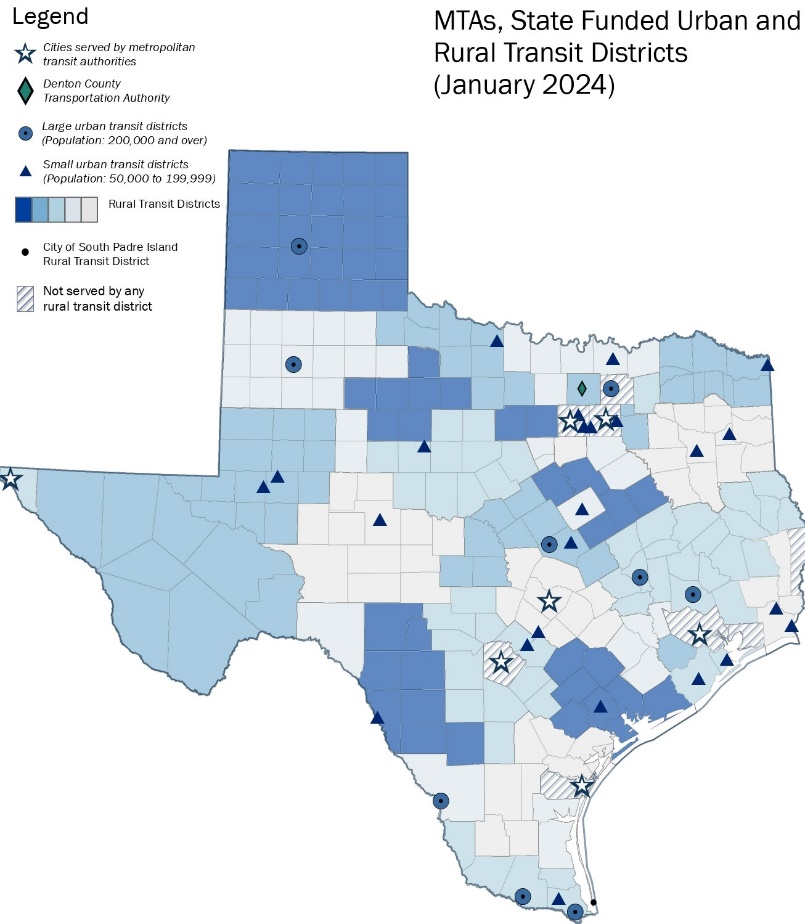 Rural Transit Districts
* Pre-pandemic figure (2019)
City of South Padre Island Rural Transit District
Not served by any rural transit district
21
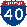 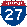 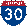 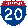 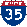 Current Inter-City Passenger Rail System in Texas
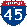 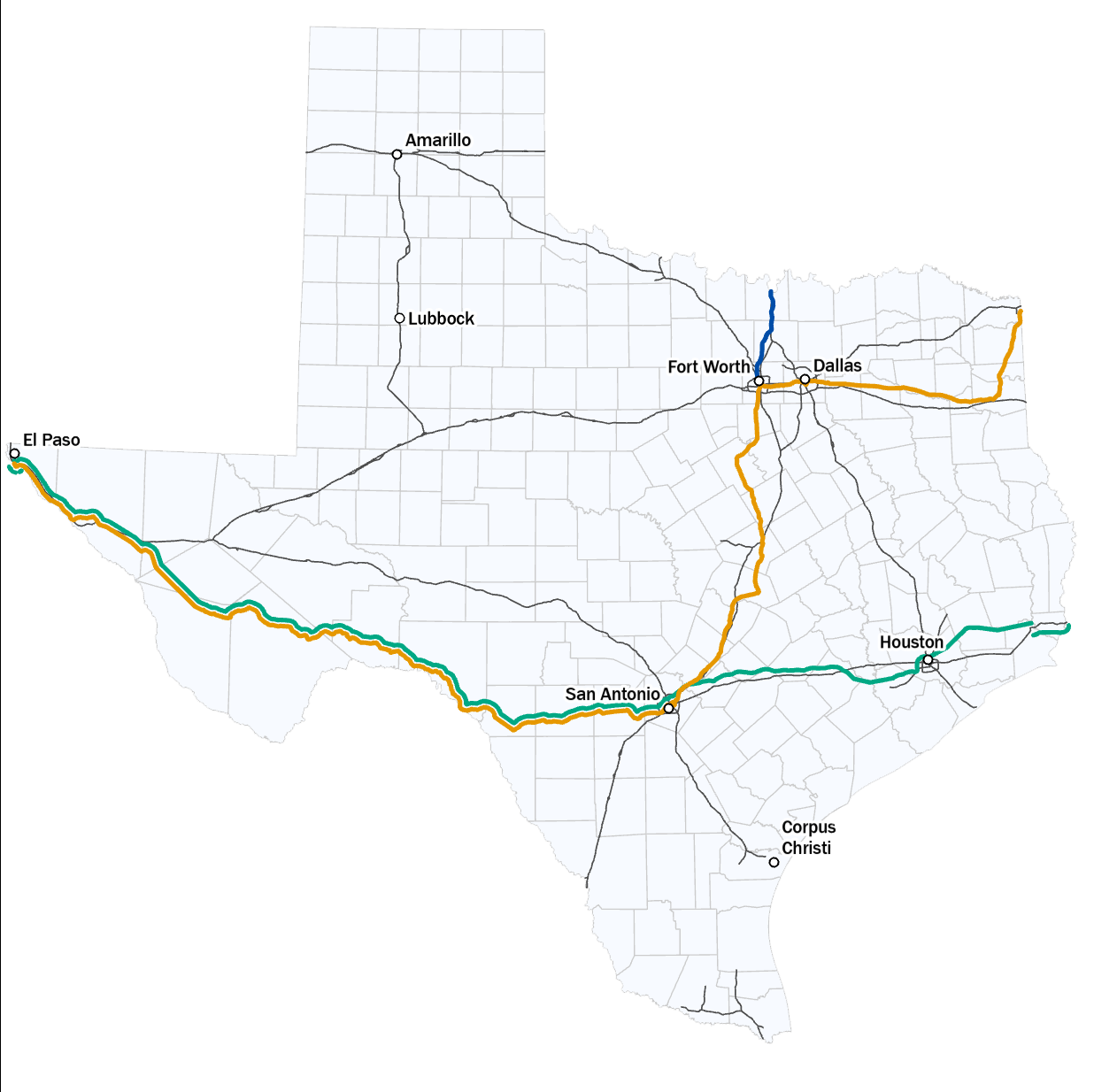 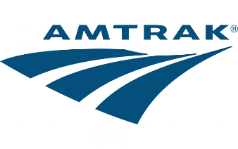 AMTRAK is the sole intercity passenger rail operator in Texas
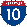 AMTRAK runs three distinct service line in Texas
Major cities in Texas Triangle and El Paso are served
Intercity Rail Trips – Yearly Trend
Heartland Flyer
Sunset Limited
Texas Eagle
22
Transit Ridership in Texas (2019 – 2023)
Over 275 million rides/year
Recovery after Pandemic on par with national trends
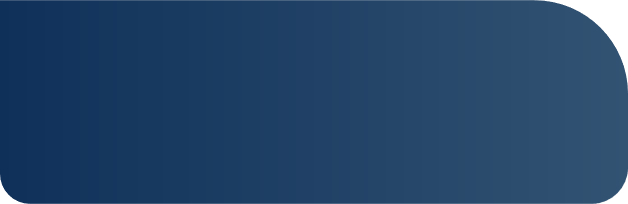 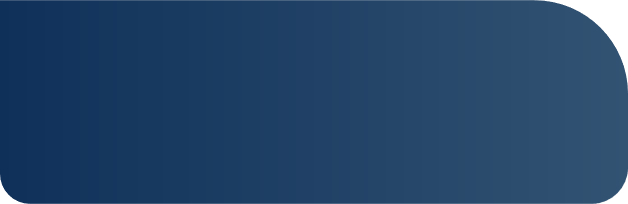 Data source: Texas Transit Statistics Reports (*2023 figure is preliminary)
23
Key Transit Needs in Texas
Purpose of Transit Trips
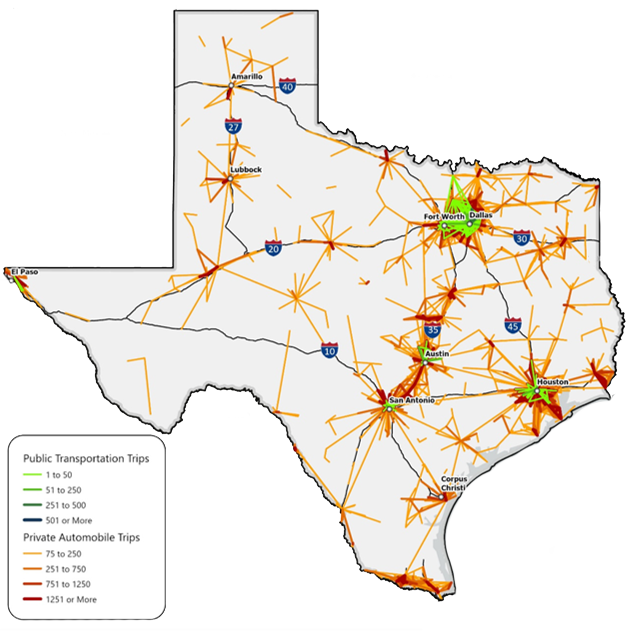 Employment and job-seeking
Education and training
Medical and healthcare
Social and recreational activities
Tourism
Personal business/shopping/errands
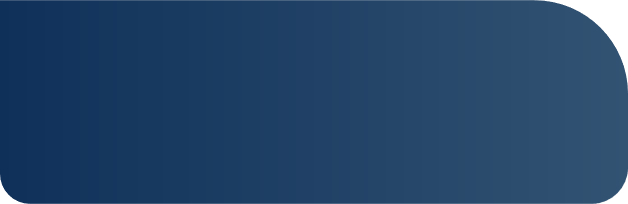 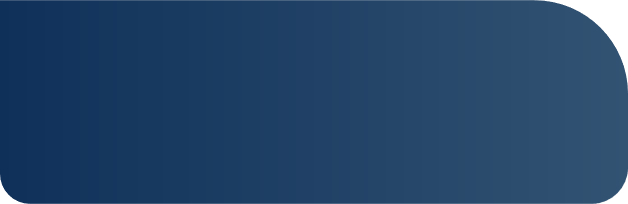 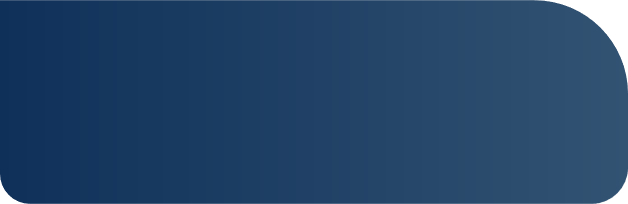 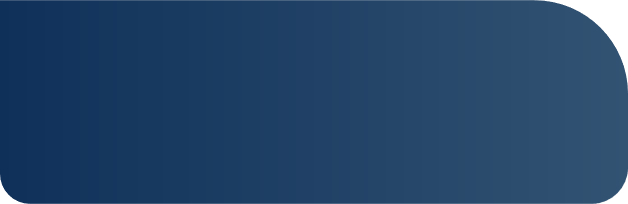 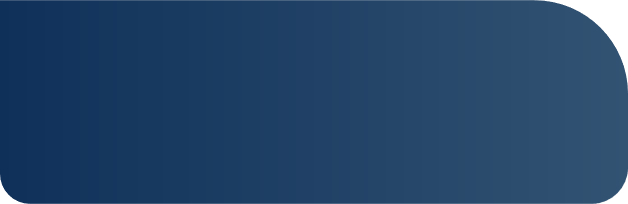 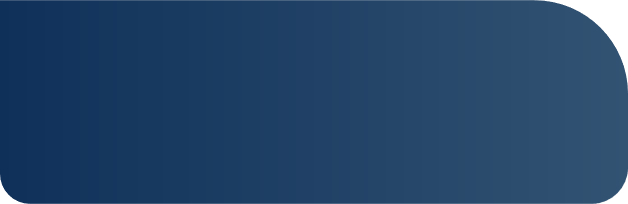 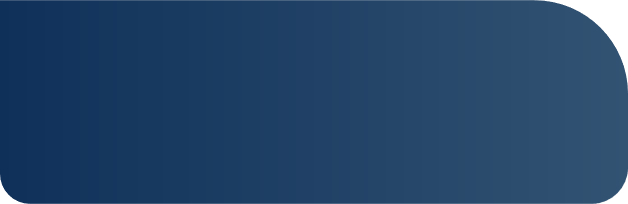 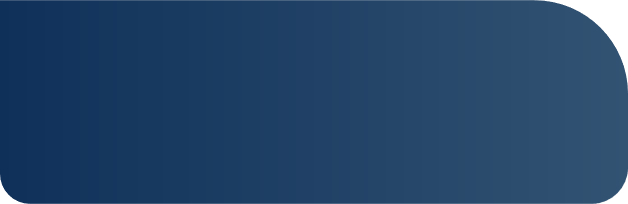 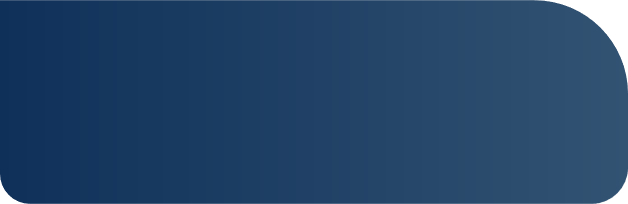 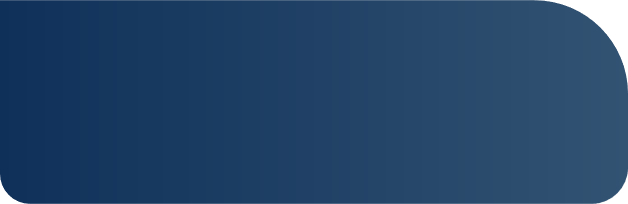 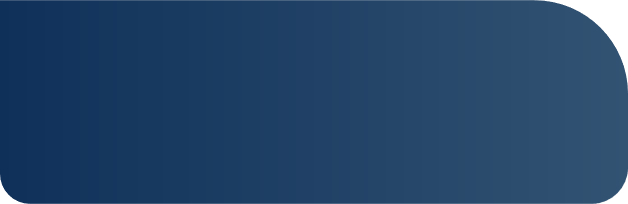 Mobility and accessibility for:
Veterans
Adults 65 and older
Individuals with disabilities
Choice riders
Zero-vehicle household
Data source: Replica 2022
24
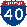 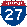 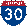 Texas Has Limited Intercity and Regional Transit Connectivity
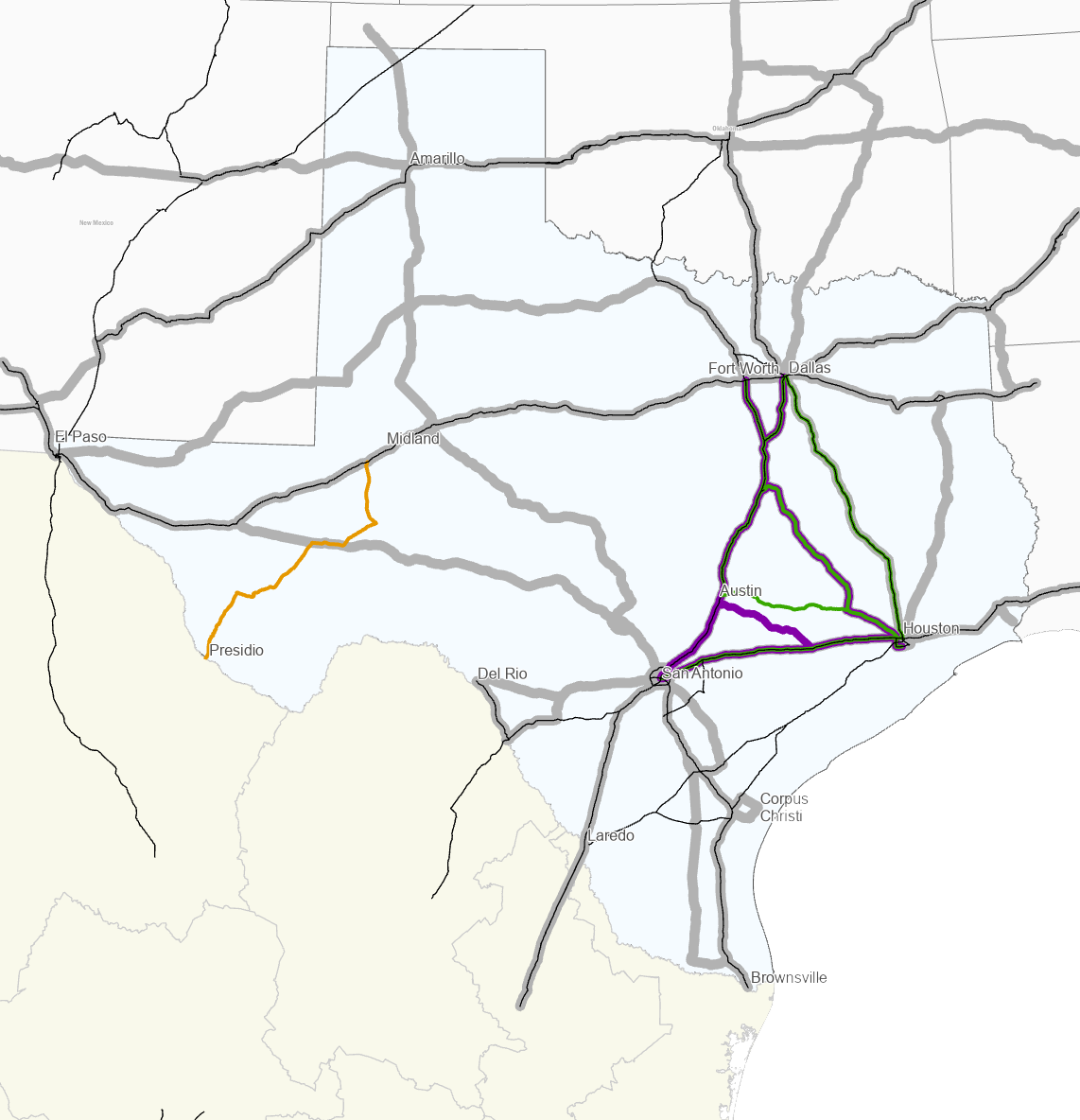 Texas Triangle Megaregion
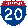 66 of Texas’ 254 counties
~ 75% of Texas’ population in 2022
~ 91% of Texas’ population growth (2010–2020)
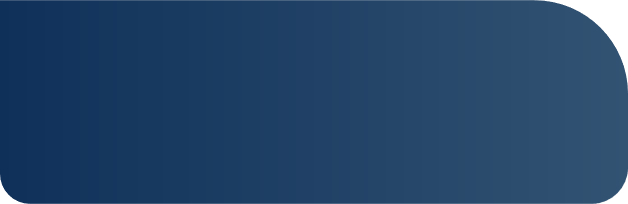 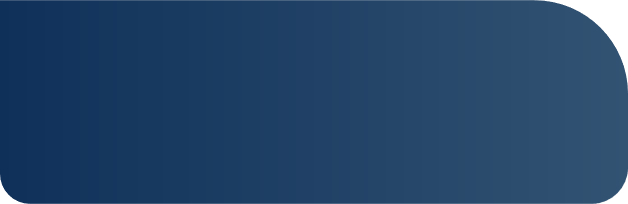 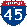 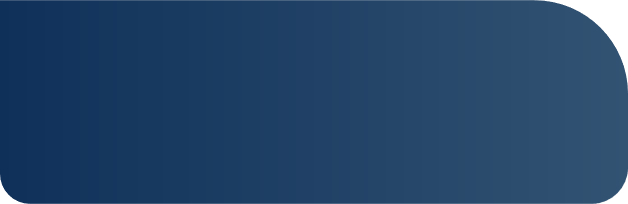 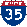 Source: https://web.archive.org/web/20110930134227/http:/soa.utexas.edu/files/csd/ReinventingTexasTriangle.pdf               U.S. Census
Intercity bus and rail coverage is limited
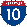 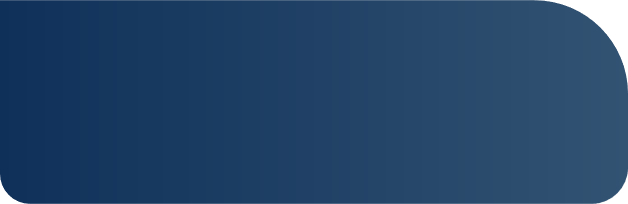 Service frequency, travel times, and costs are potential barriers
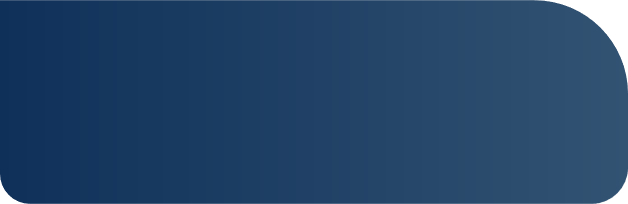 Limited service to pick-up and drop-off areas (“first mile/last mile”) presents challenge
Greyhound
Megabus
Vonlane
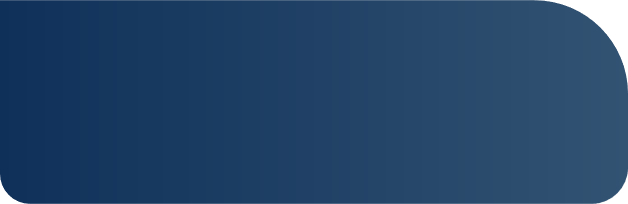 No direct Dallas Fort Worth-Houston Amtrak connection
All Aboard America!
Cross-Border Carriers
25
[Speaker Notes: Look at population in 2022]
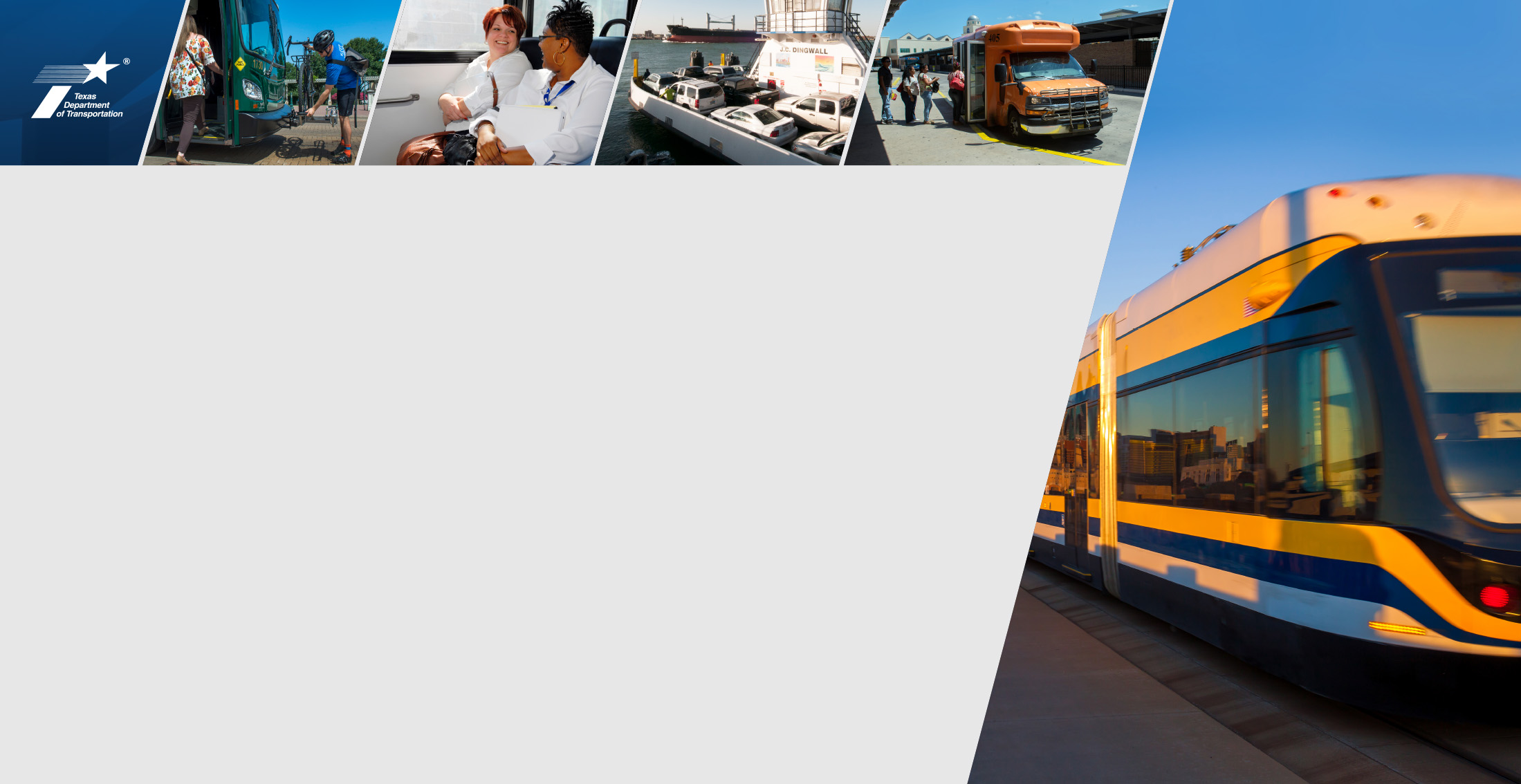 Texas Statewide Multimodal Transit Plan:Public/Stakeholder Outreach and Engagement
Stakeholder and Public Engagement Strategies
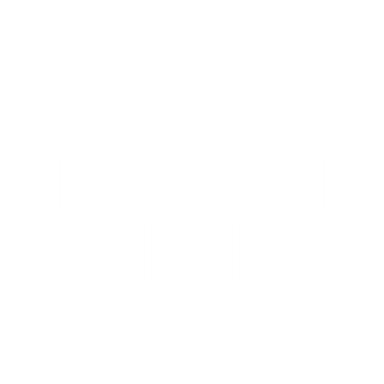 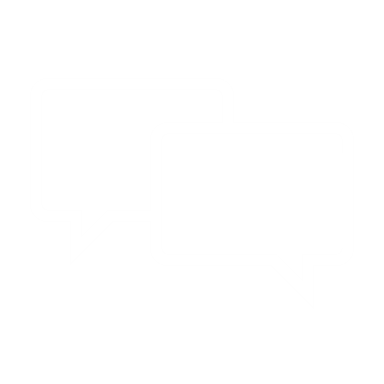 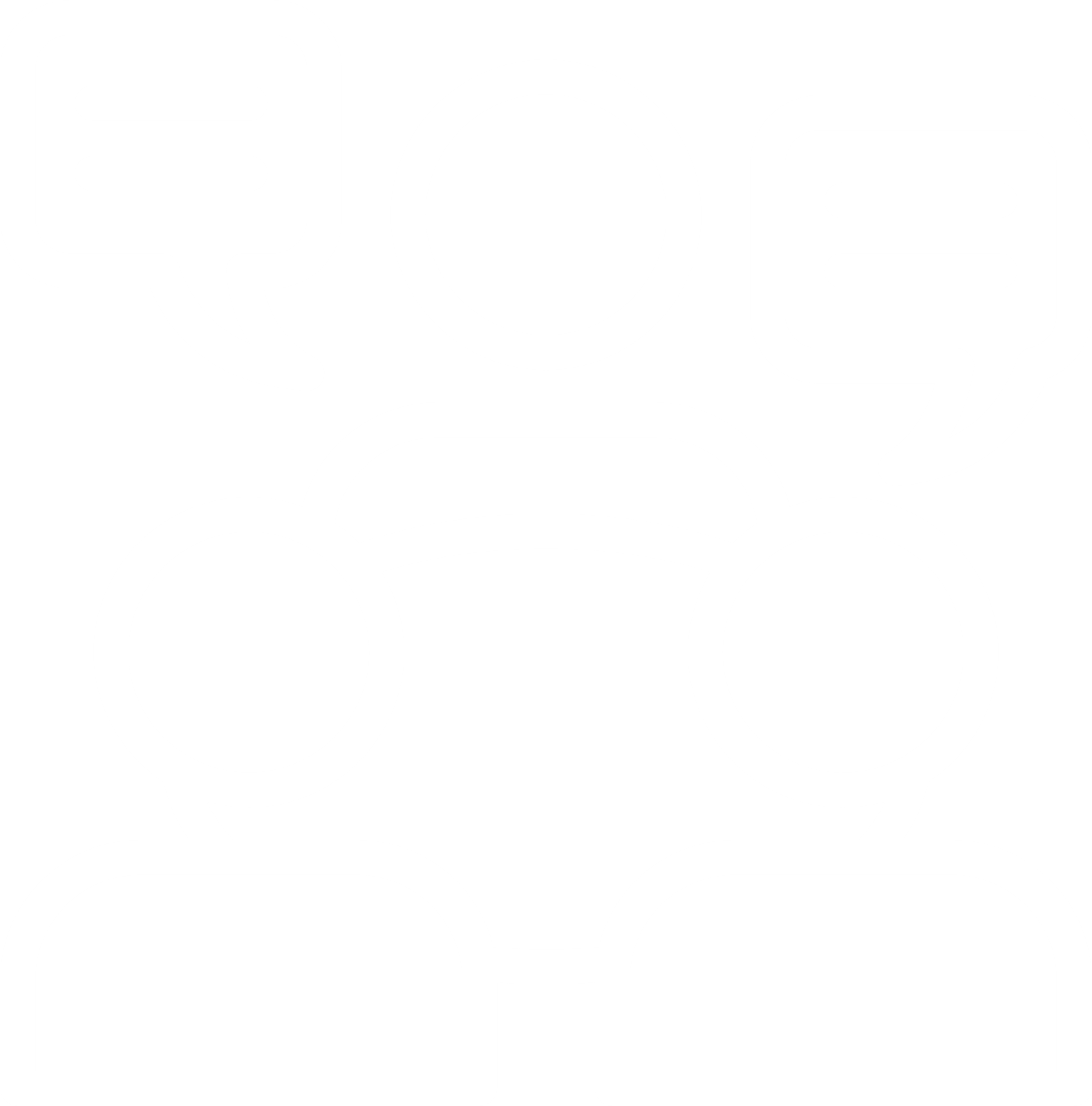 Public Awareness & Outreach
Additional Stakeholder Engagement
Steering Committee
Working Groups
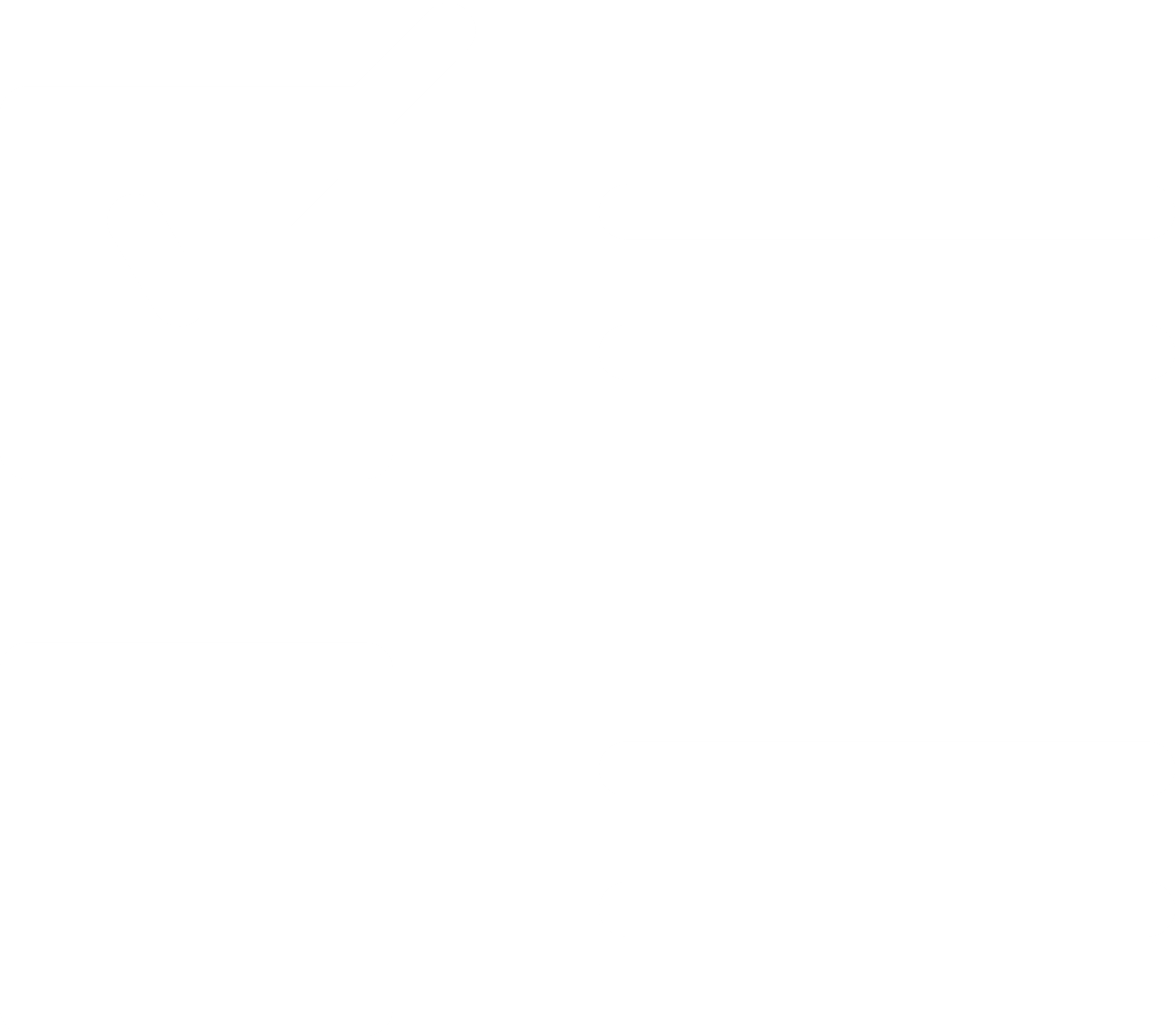 Meetings and conversations with stakeholders to gather insights
Technical-focused meetings with subject-matter experts who can provide input on emphasis areas
Surveys and in-person “pop-up” outreach to understand public’s transit priorities
Policy-focused meetings with experts to define goals and objectives, approve vision, provide direction, and review findings
27
TxDOT  |  Statewide Multimodal Transit Plan / Public Transportation Advisory Committee
Public Engagement:  Statewide Survey Key Findings
Purpose of Transit Trips
2,198
Work or job-seeking
Education and training
Medical and healthcare
Personal business, shopping or errands
Social and recreational activities
COMPLETED SURVEYS
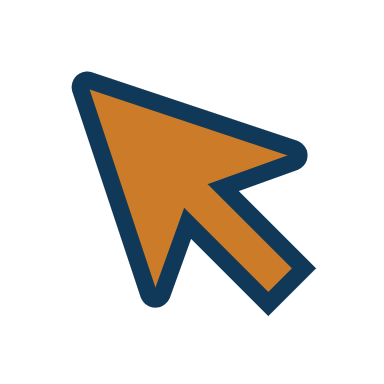 465
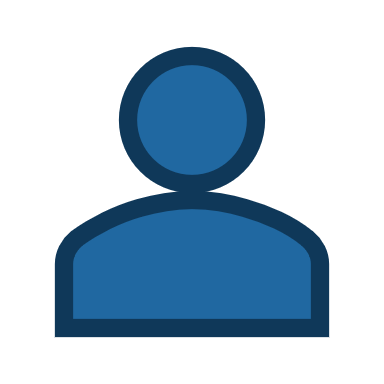 IN-PERSON
Key Transit Needs/Challenges
Expand transit service to more areas
Improve frequency of current transit service
Increase hours of service/weekend service 
Reduce cost and improve reliability of current transit service
Improve intercity and regional connectivity
1,733
ONLINE
28
Key Stakeholder Groups: Initial Input
Semi-Annual Operators Meeting
Metropolitan Transit Authorities Meeting
AUGUST 31, 2023
July 13, 2023
Top Priorities
Improve service frequency
New/renovated facilities 
Increase service hours (existing service)

Challenges
Workforce
Local match funding 
Facilities and fleet 

2050 Visioning 
Establish fixed network of intercity service connections
Expand mobility options
Leverage technology
Top Priorities
Improve service frequency
Increase accessible hours/increase hours (existing services)
Additional service coverage

Challenges
Workforce
Policy/public perception 
Funding 

2050 Visioning
Expand mobility options in congested corridors
Address intercity and regional connectivity
Revise institutional and legal frameworks supporting governance, operation, and financing
Increase access to services and ensure safe, reliable, and efficient operation
Improve economic opportunities and quality of life
29
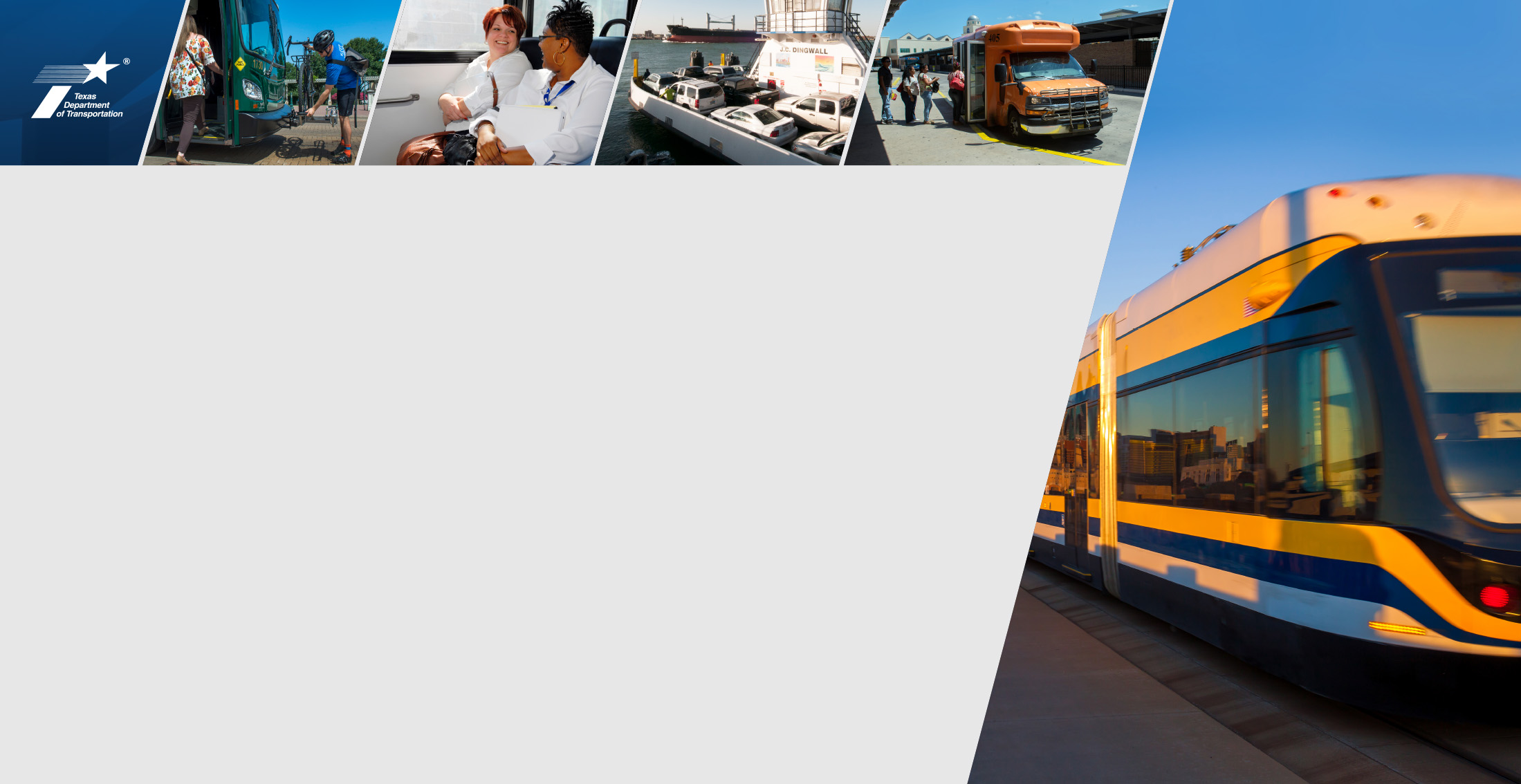 Texas Statewide Multimodal Transit Plan:Next Steps
Texas Statewide Multimodal Transit Plan: Development Timeline
Ongoing collaboration with Steering Committee, working groups, transit agencies, other stakeholders, and the public
Stakeholder and Public Engagement
Existing Conditions and Trends Analysis
Opportunities and Gaps;
Service & Capital Needs
Funding, Financial, and Policy
Strategic Priorities & Investments; Implementation Framework
Project Kick-Off
Plan Adoption
2025
2024
2023
Fall Outreach Campaign
Working Groups
Formal Comment Period
Spring Outreach Campaign
Ongoing alignment with Connecting Texas 2050 and other related statewide plans
31
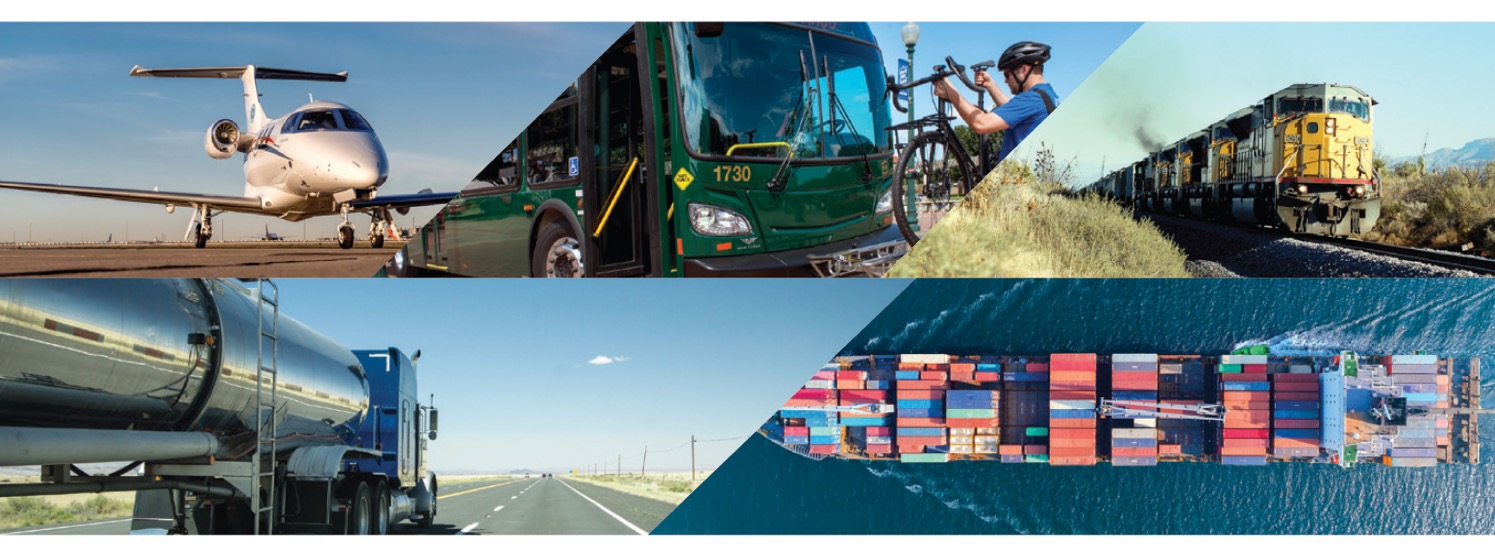 Questions?